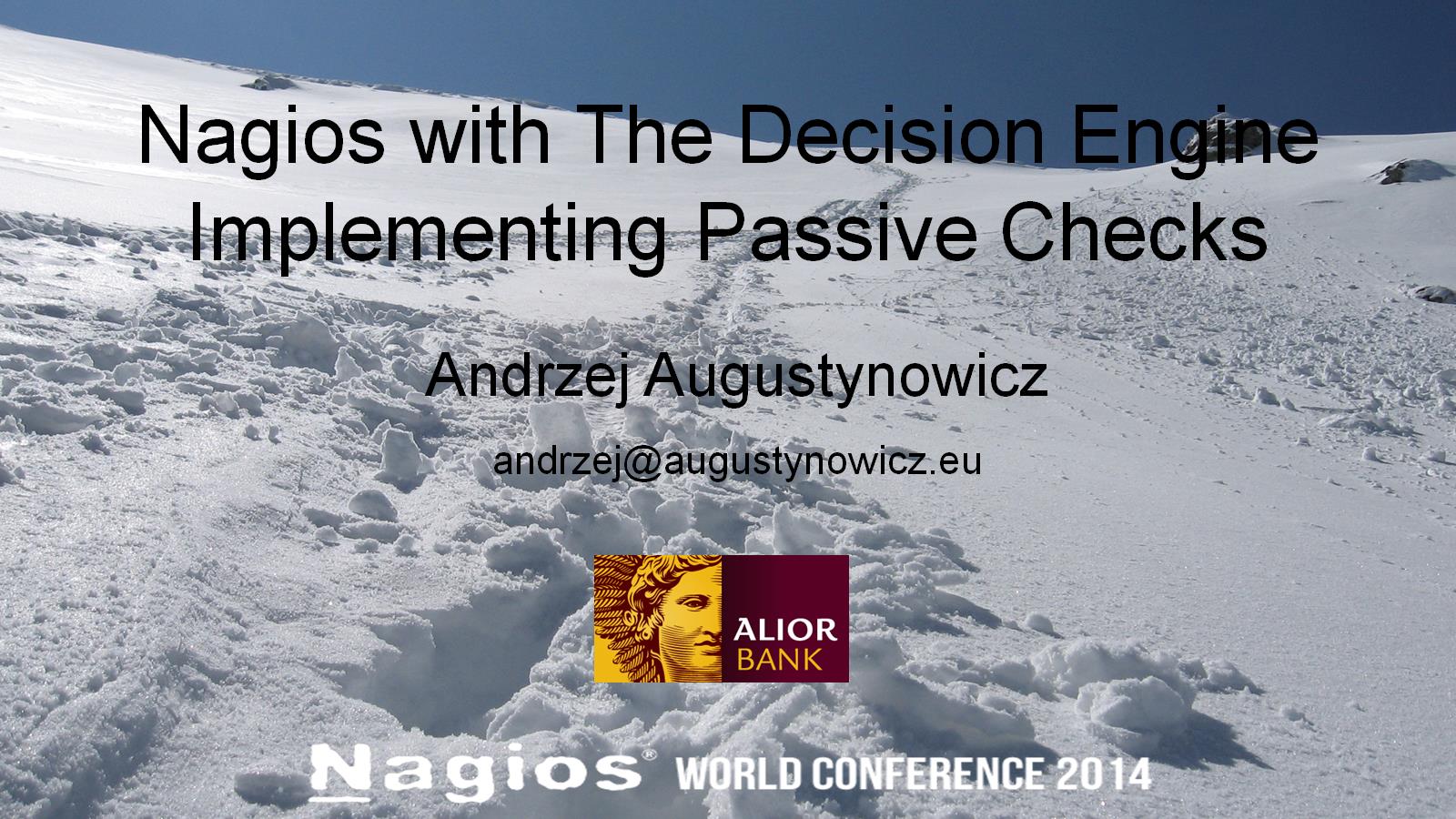 Nagios with The Decision EngineImplementing Passive Checks
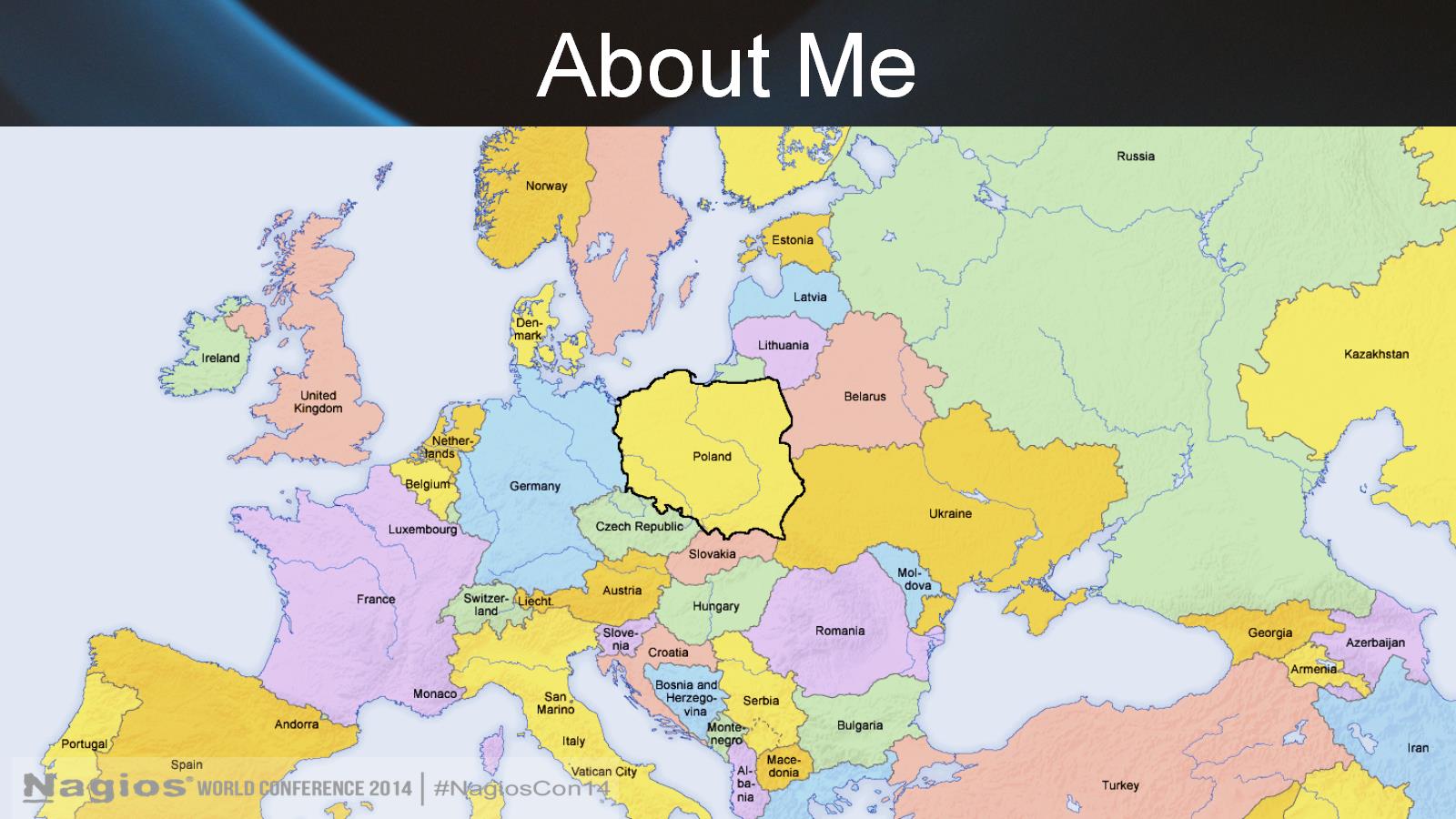 About Me
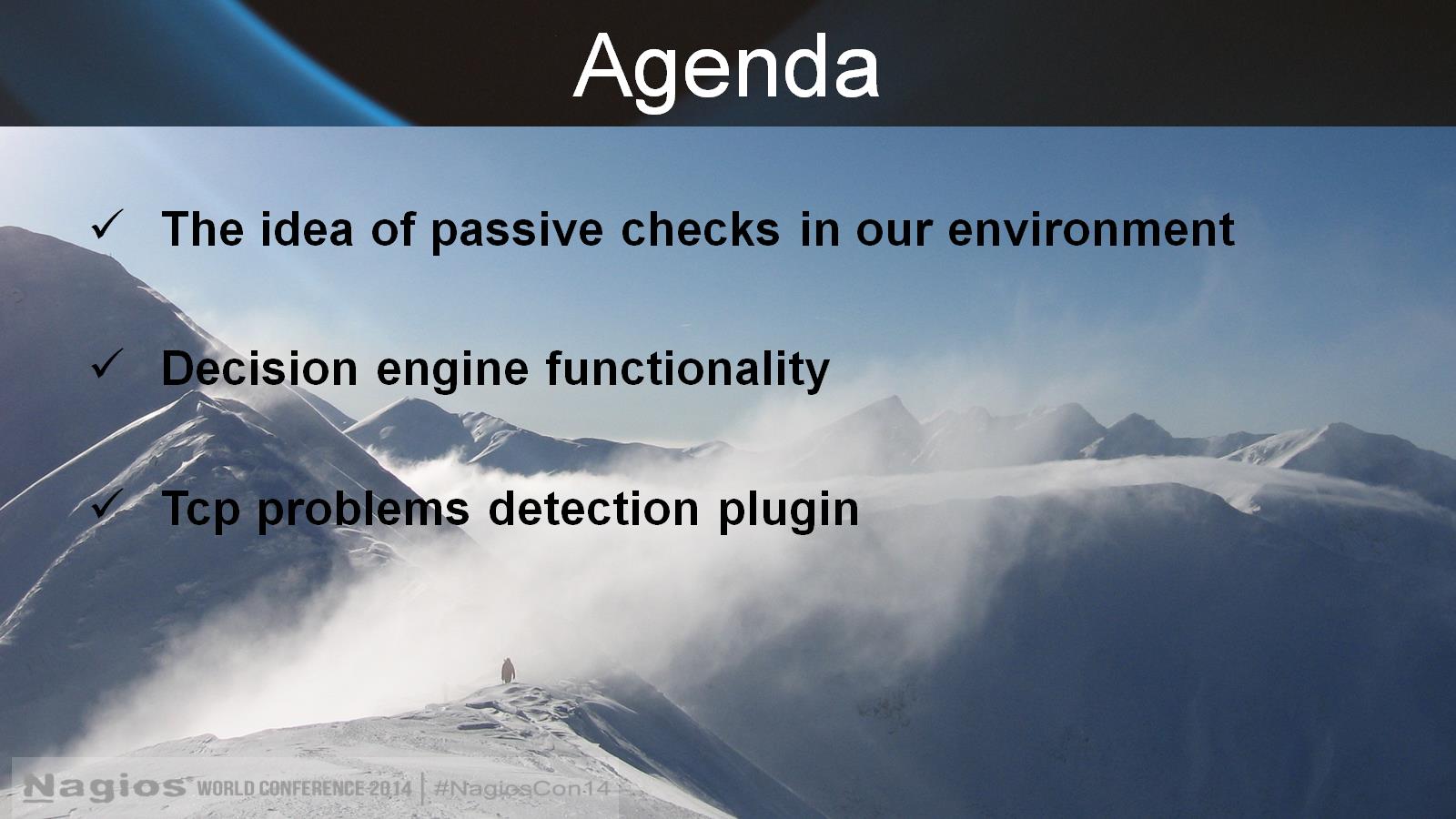 Agenda
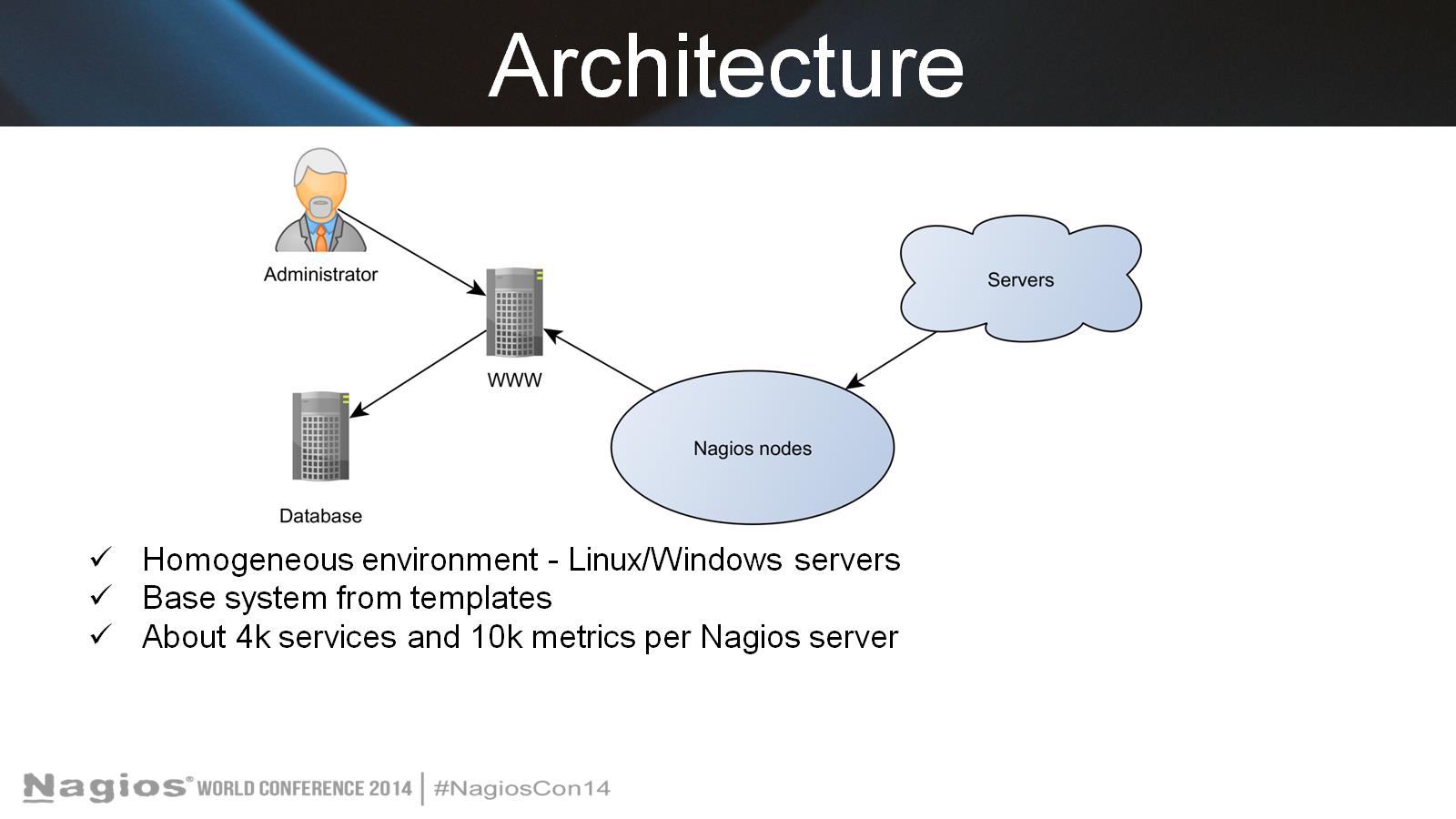 Architecture
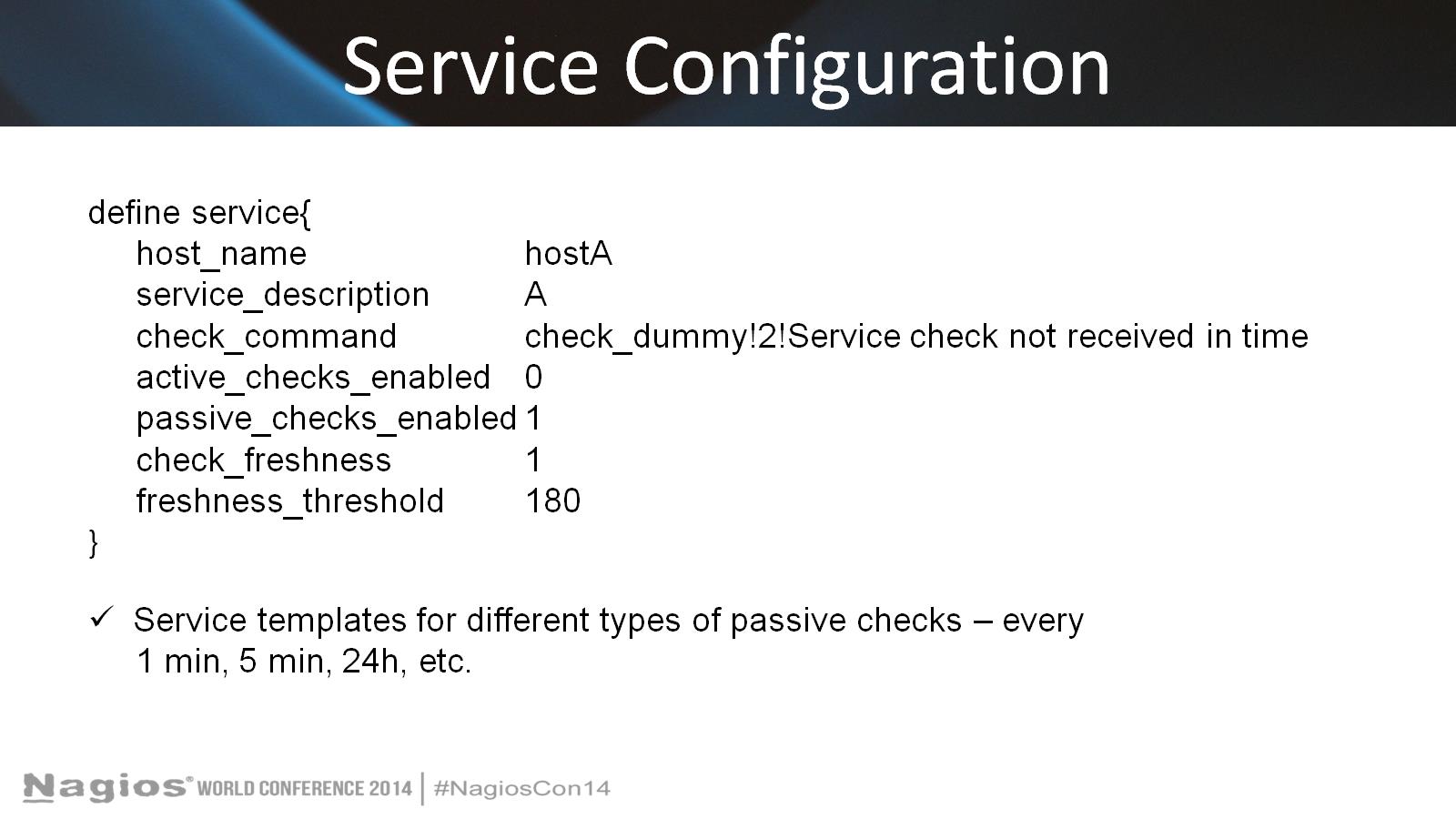 Service Configuration
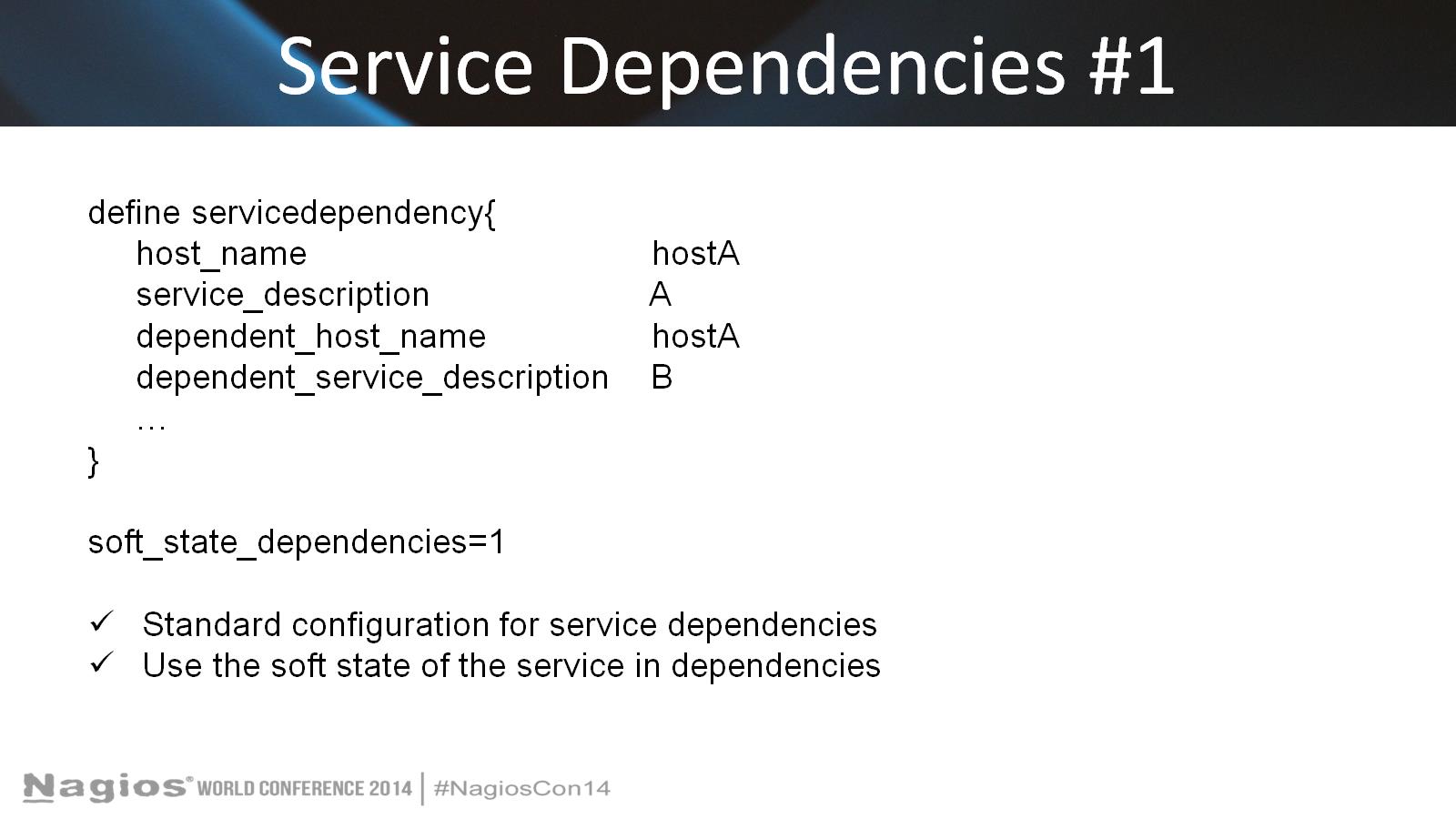 Service Dependencies #1
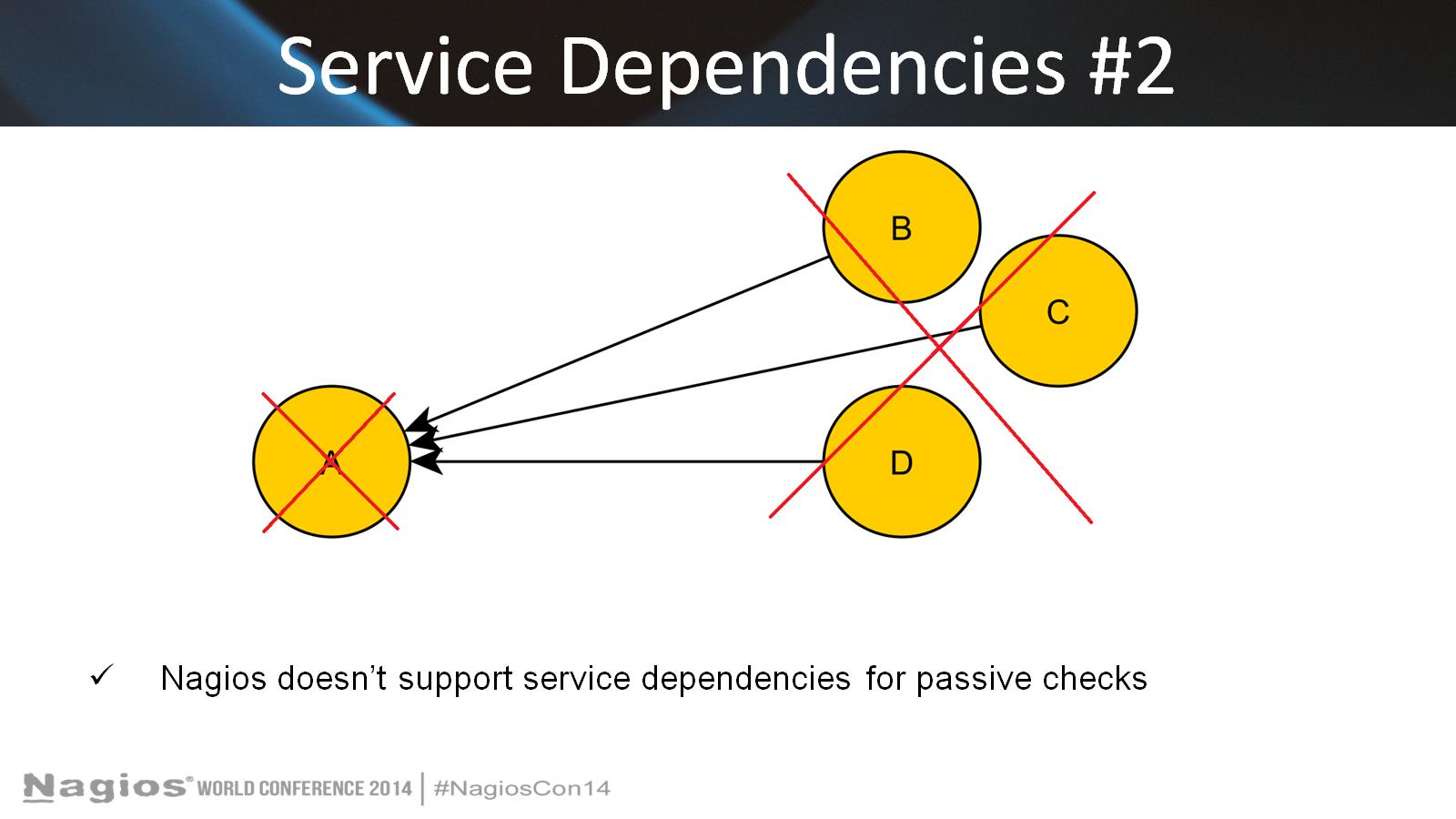 Service Dependencies #2
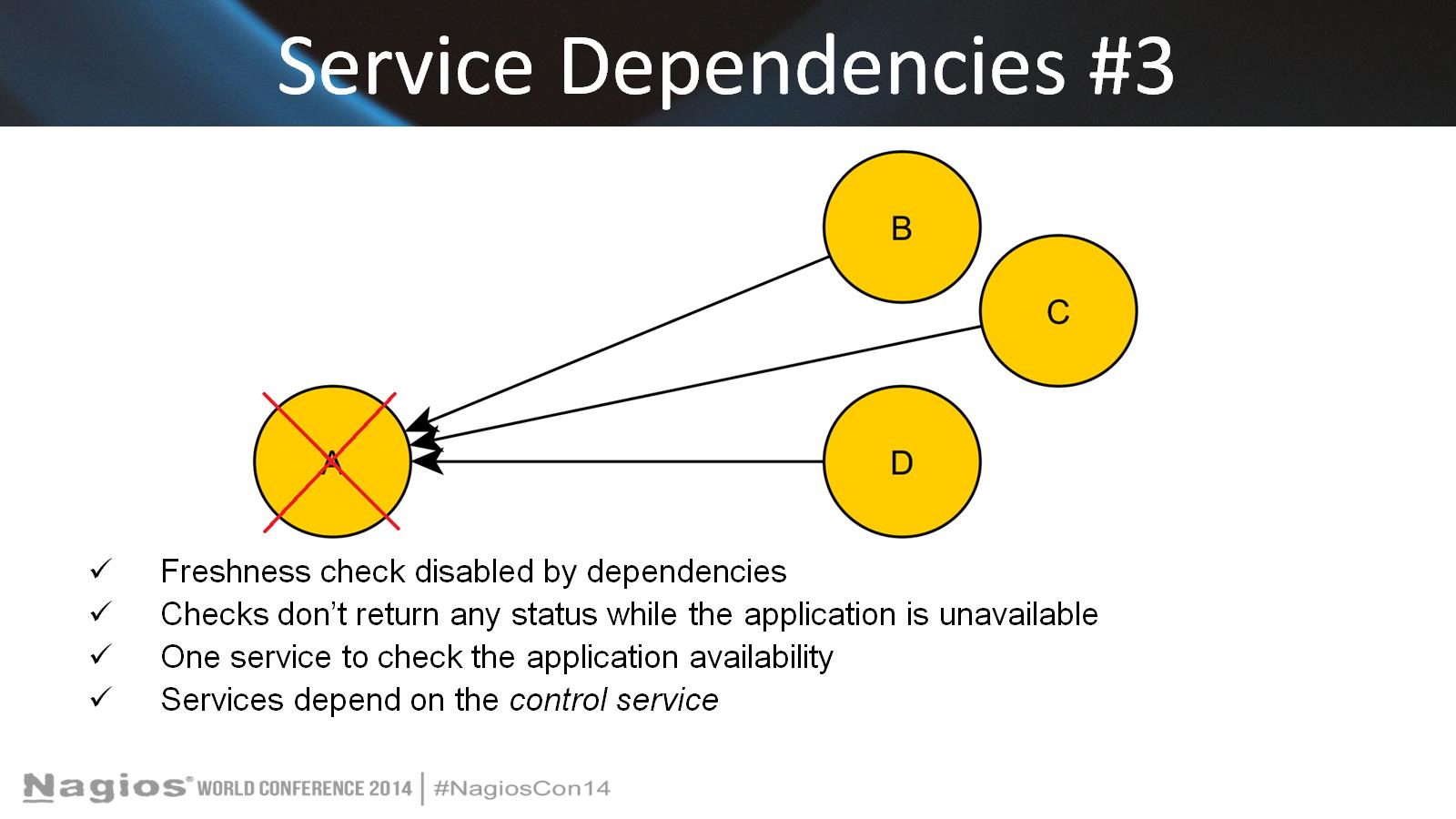 Service Dependencies #3
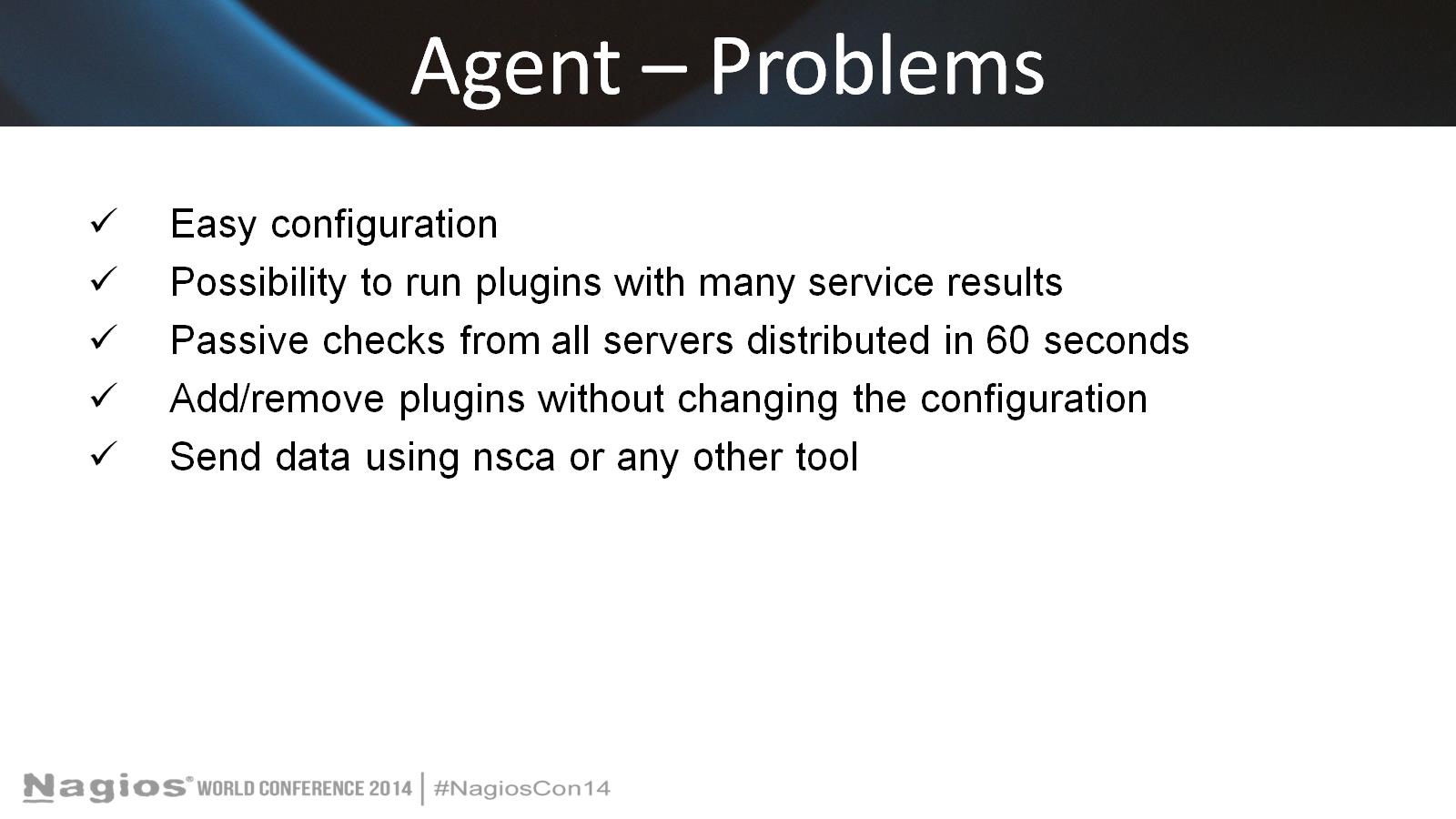 Agent – Problems
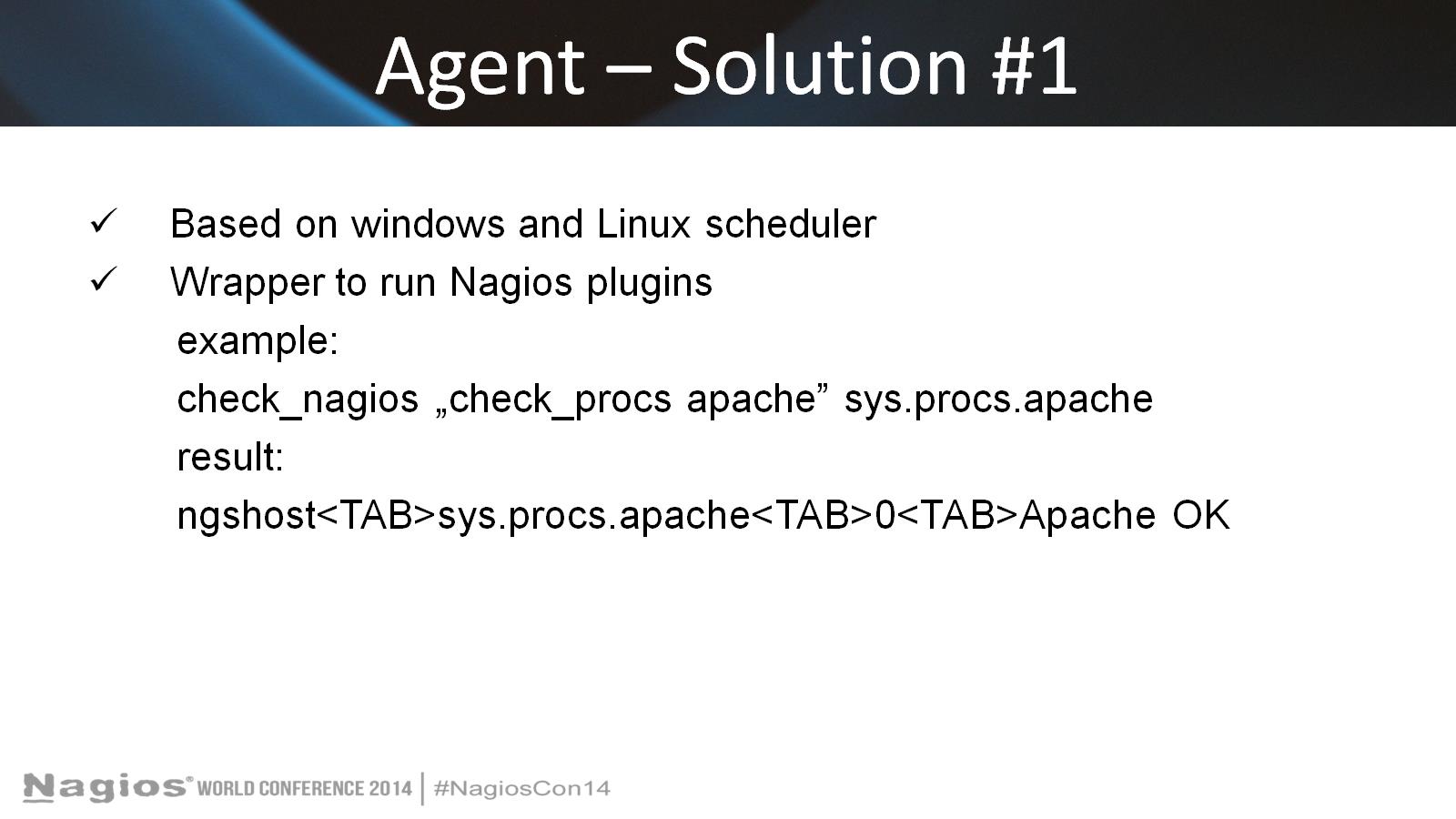 Agent – Solution #1
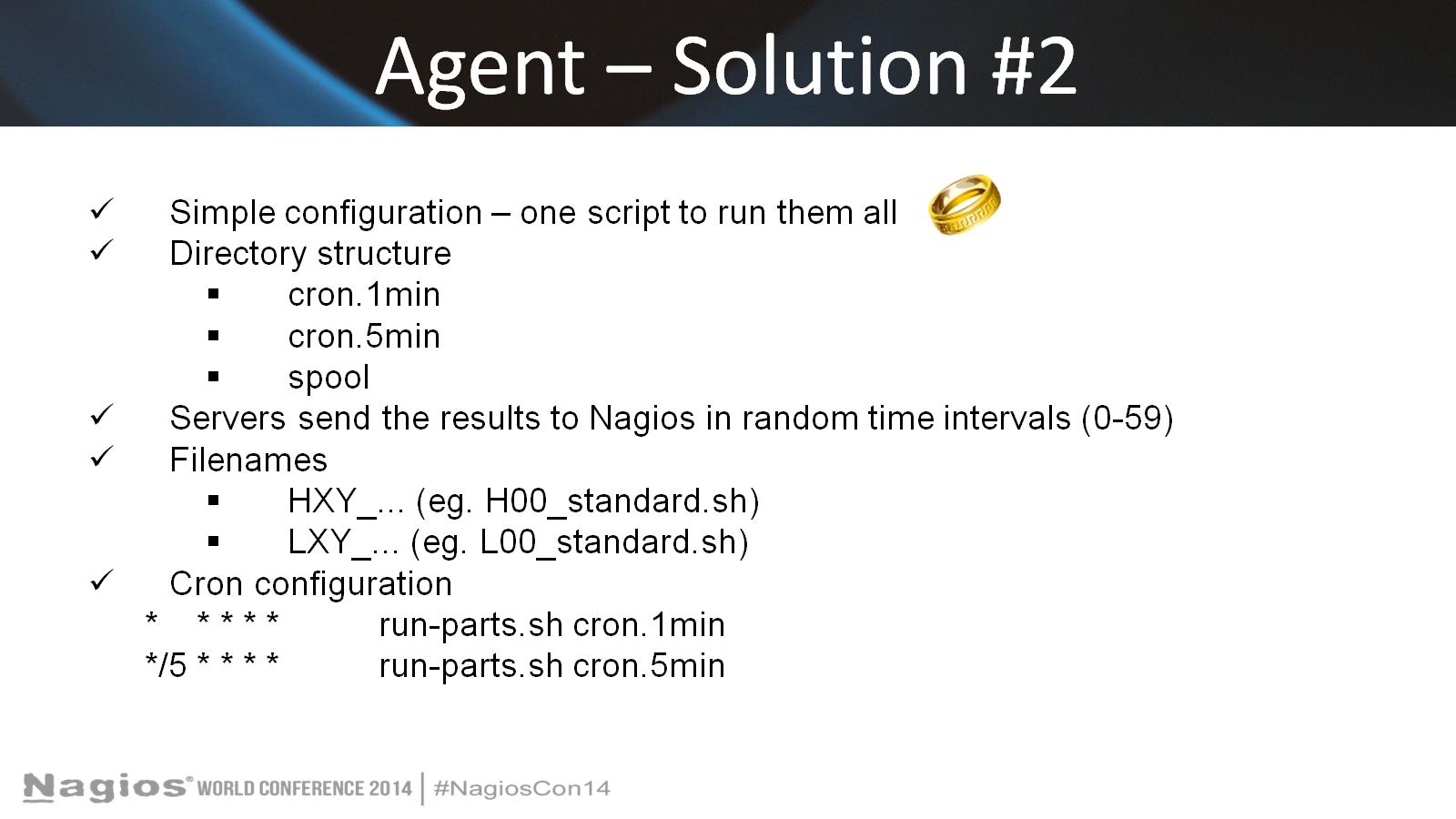 Agent – Solution #2
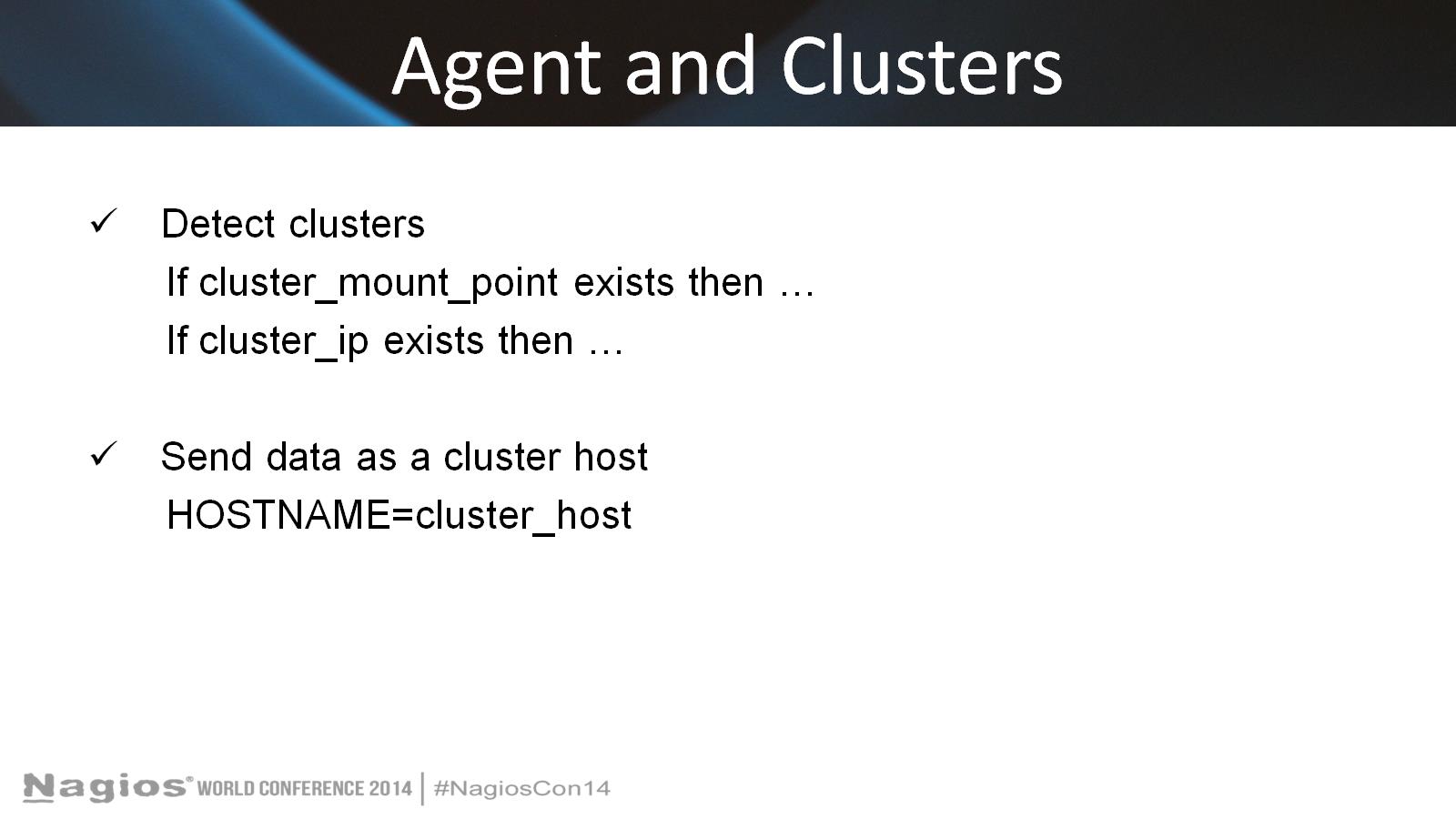 Agent and Clusters
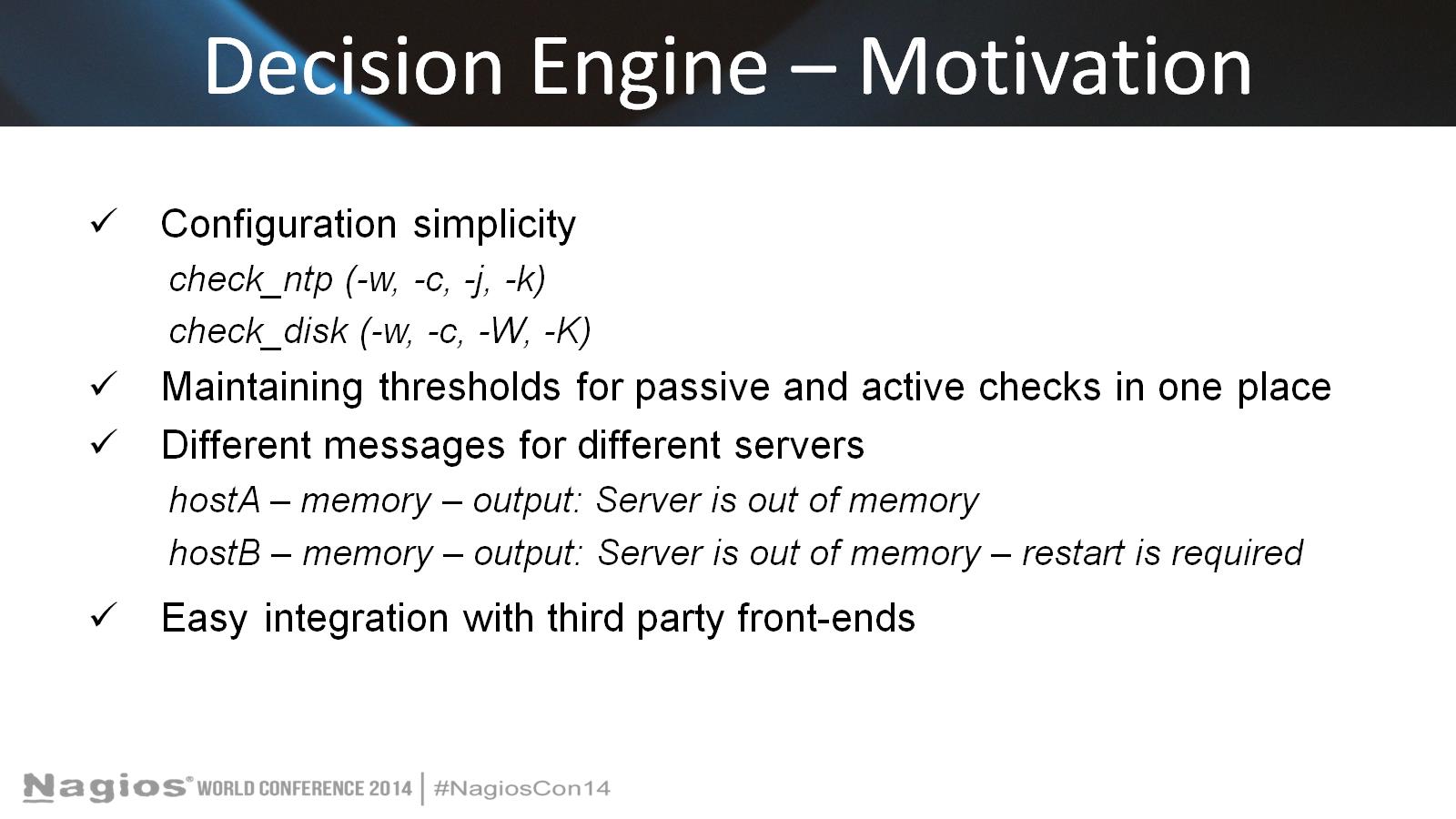 Decision Engine – Motivation
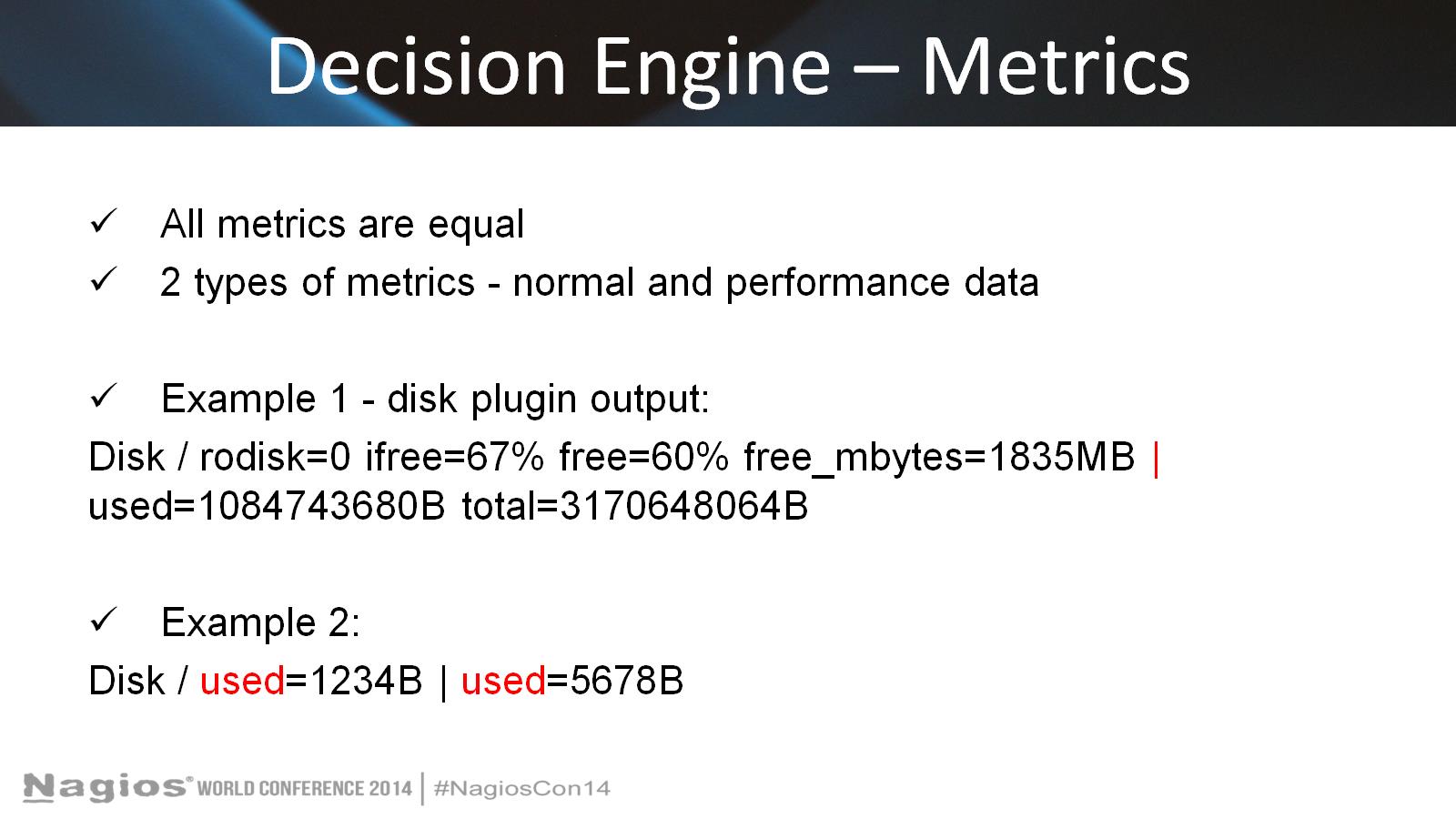 Decision Engine – Metrics
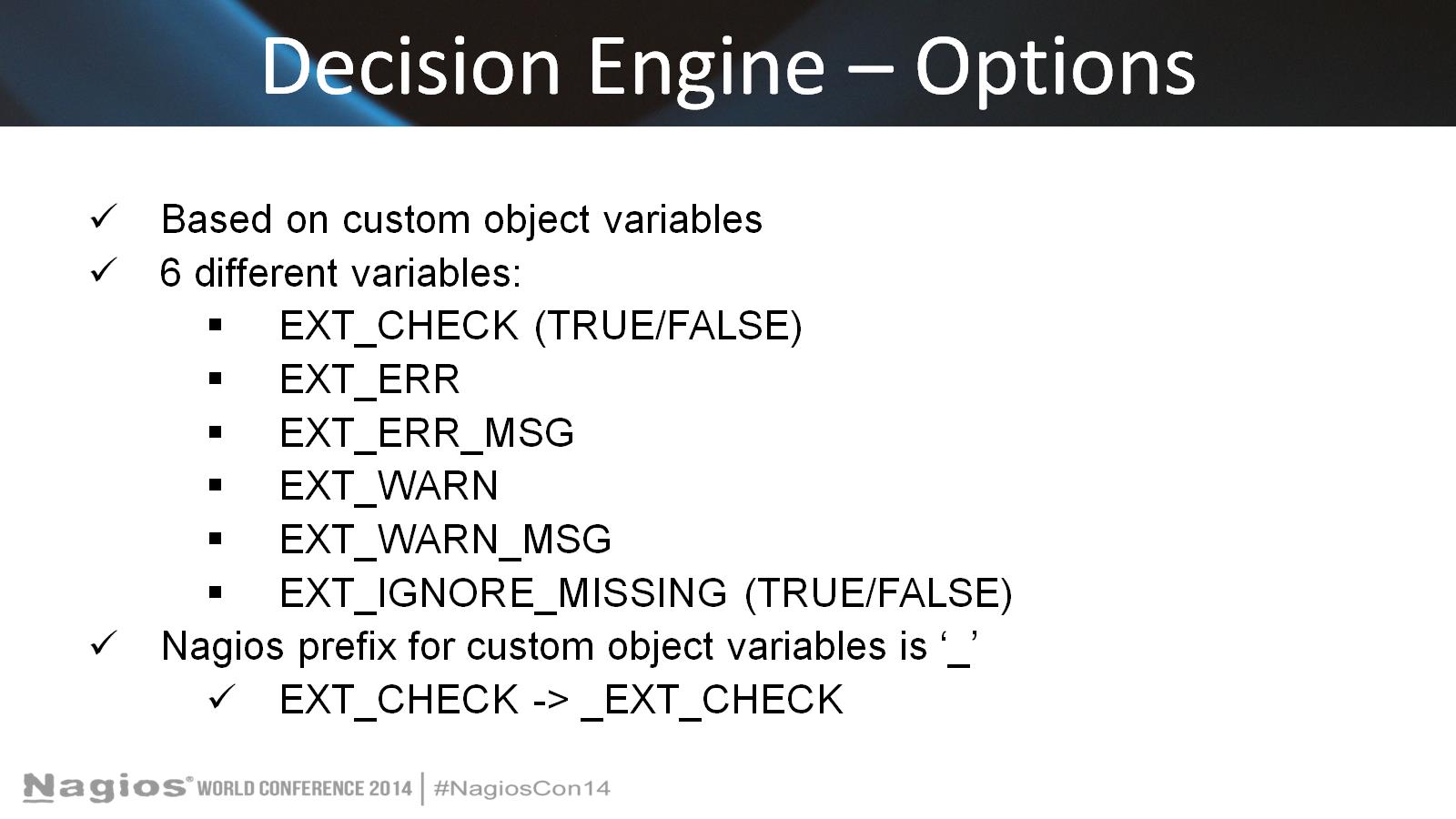 Decision Engine – Options
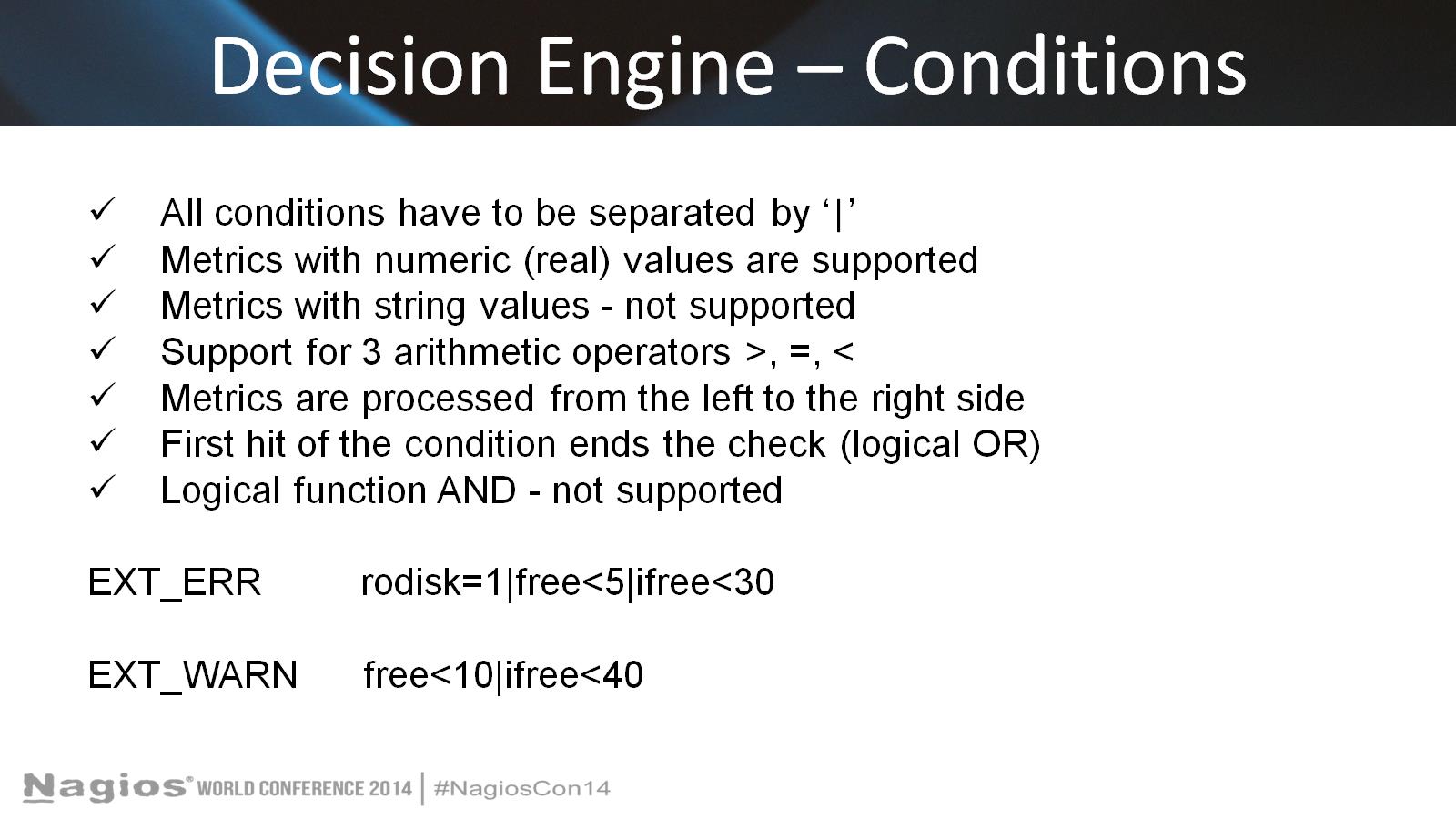 Decision Engine – Conditions
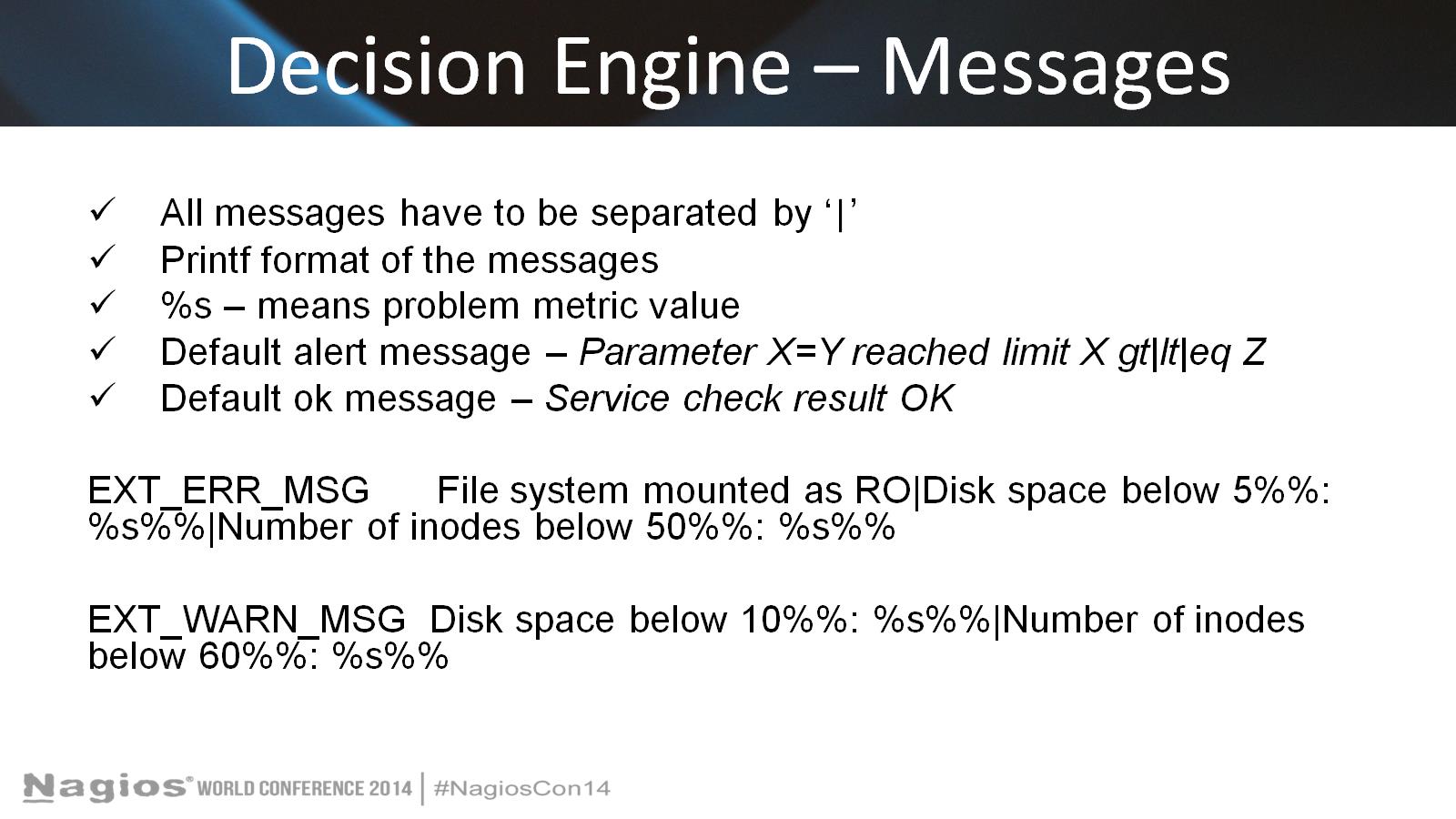 Decision Engine – Messages
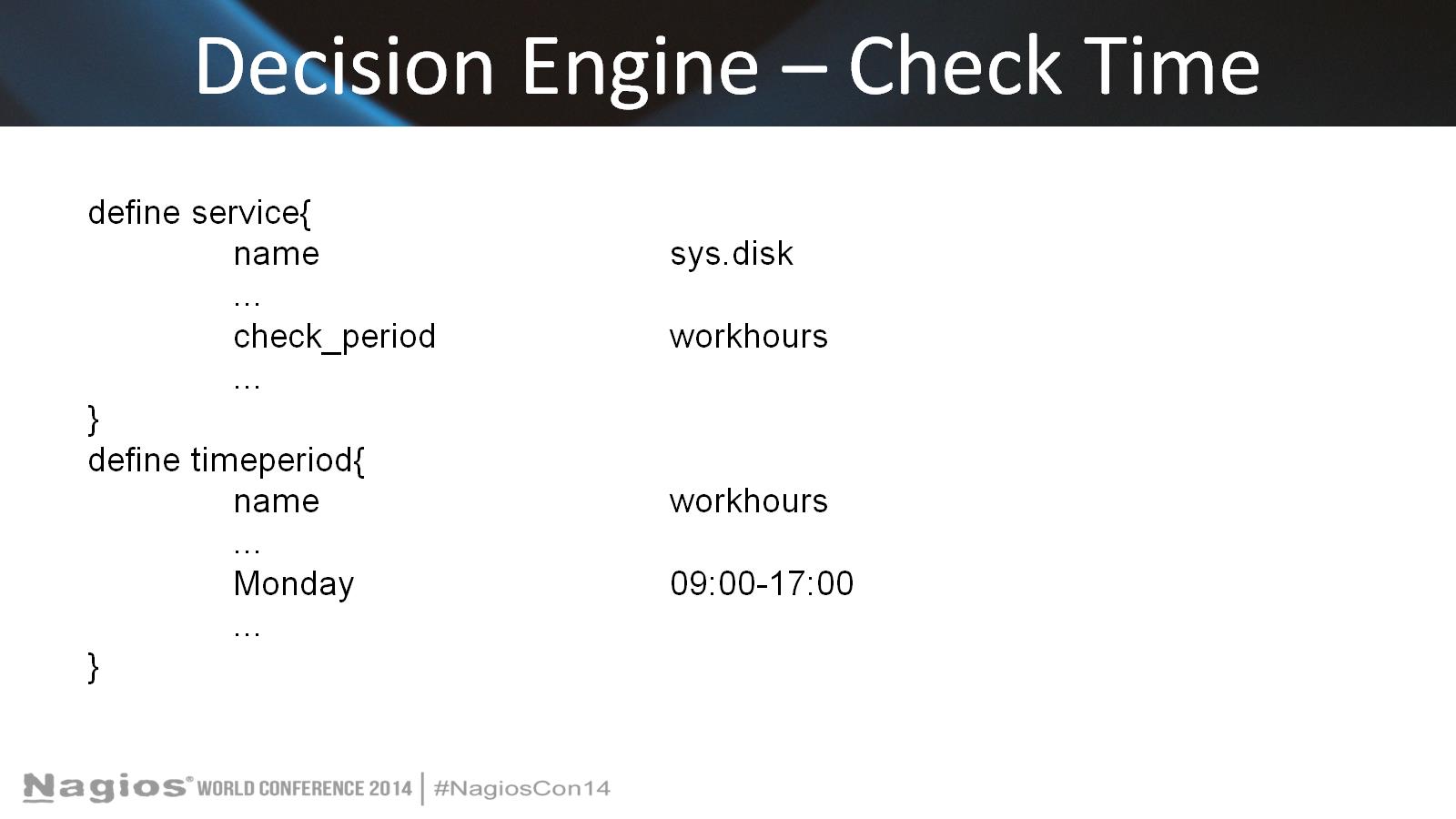 Decision Engine – Check Time
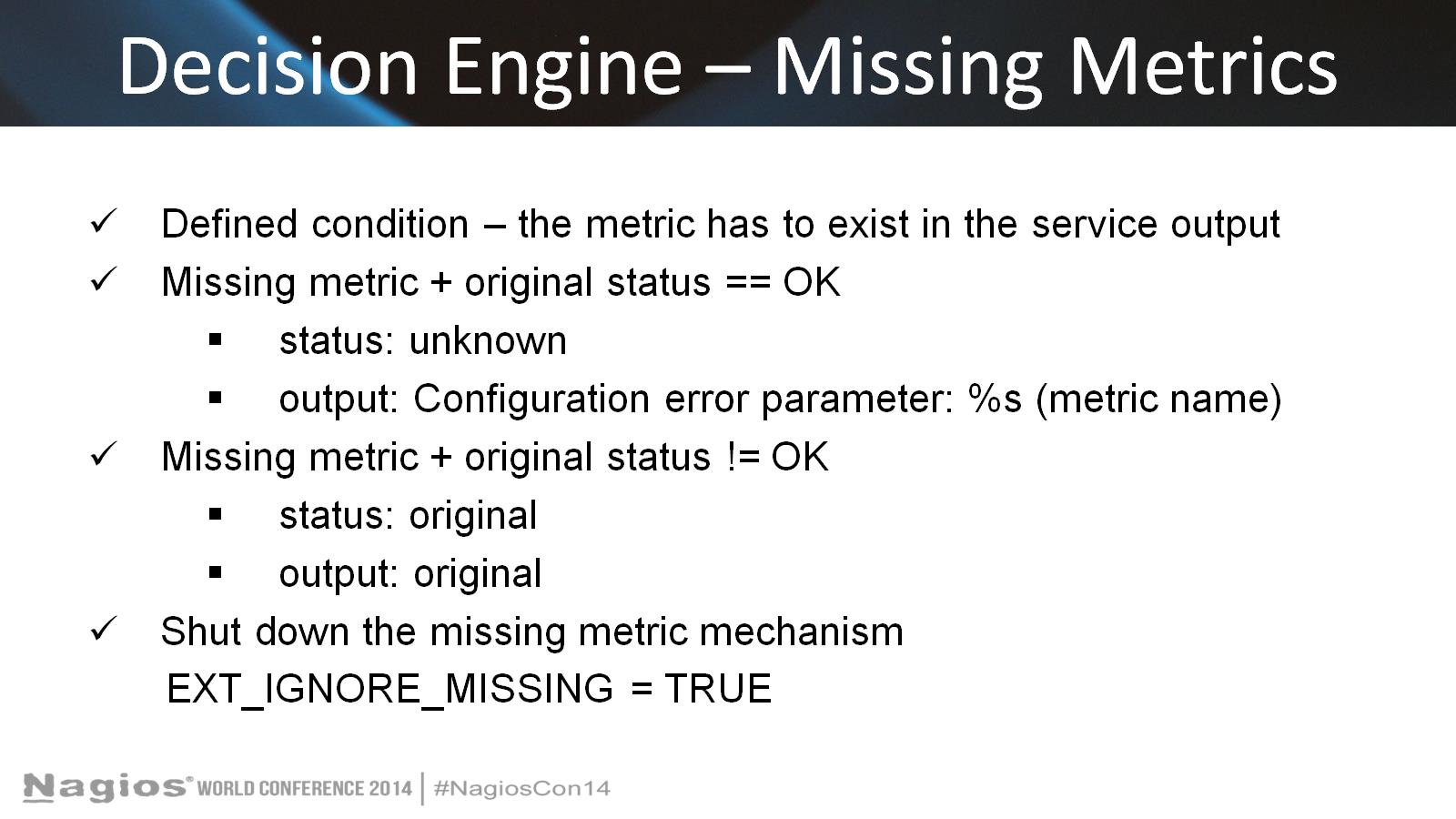 Decision Engine – Missing Metrics
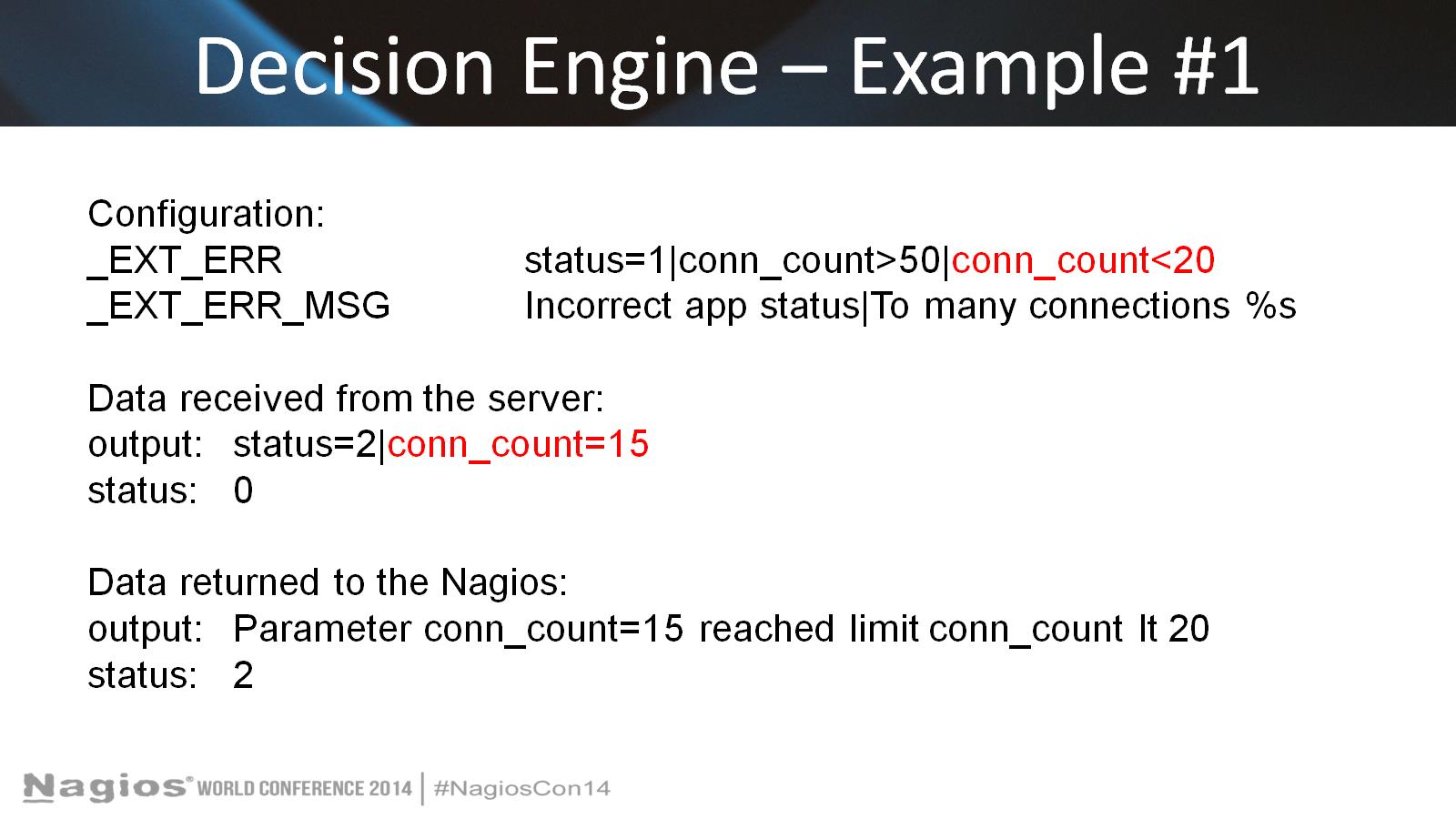 Decision Engine – Example #1
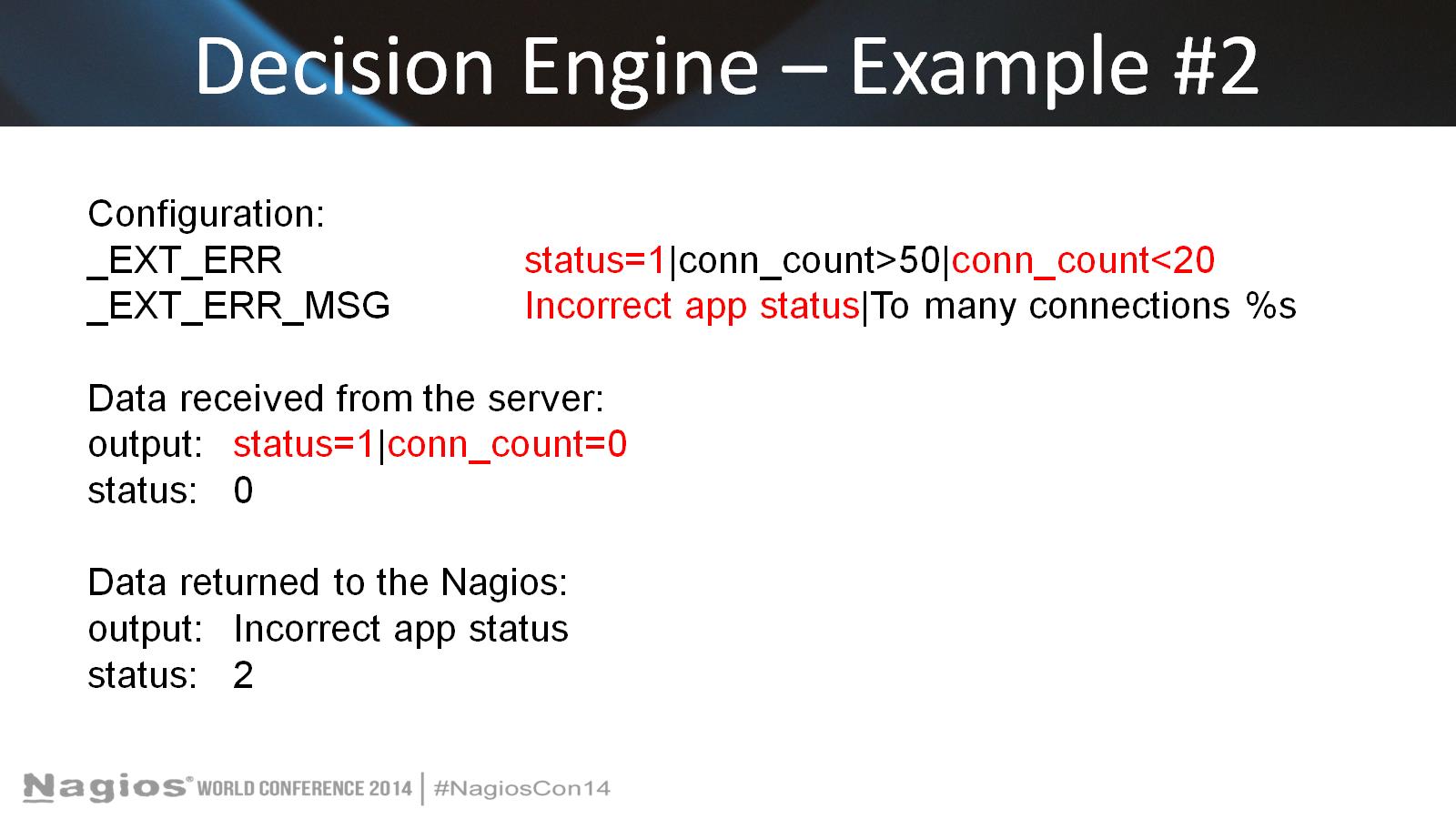 Decision Engine – Example #2
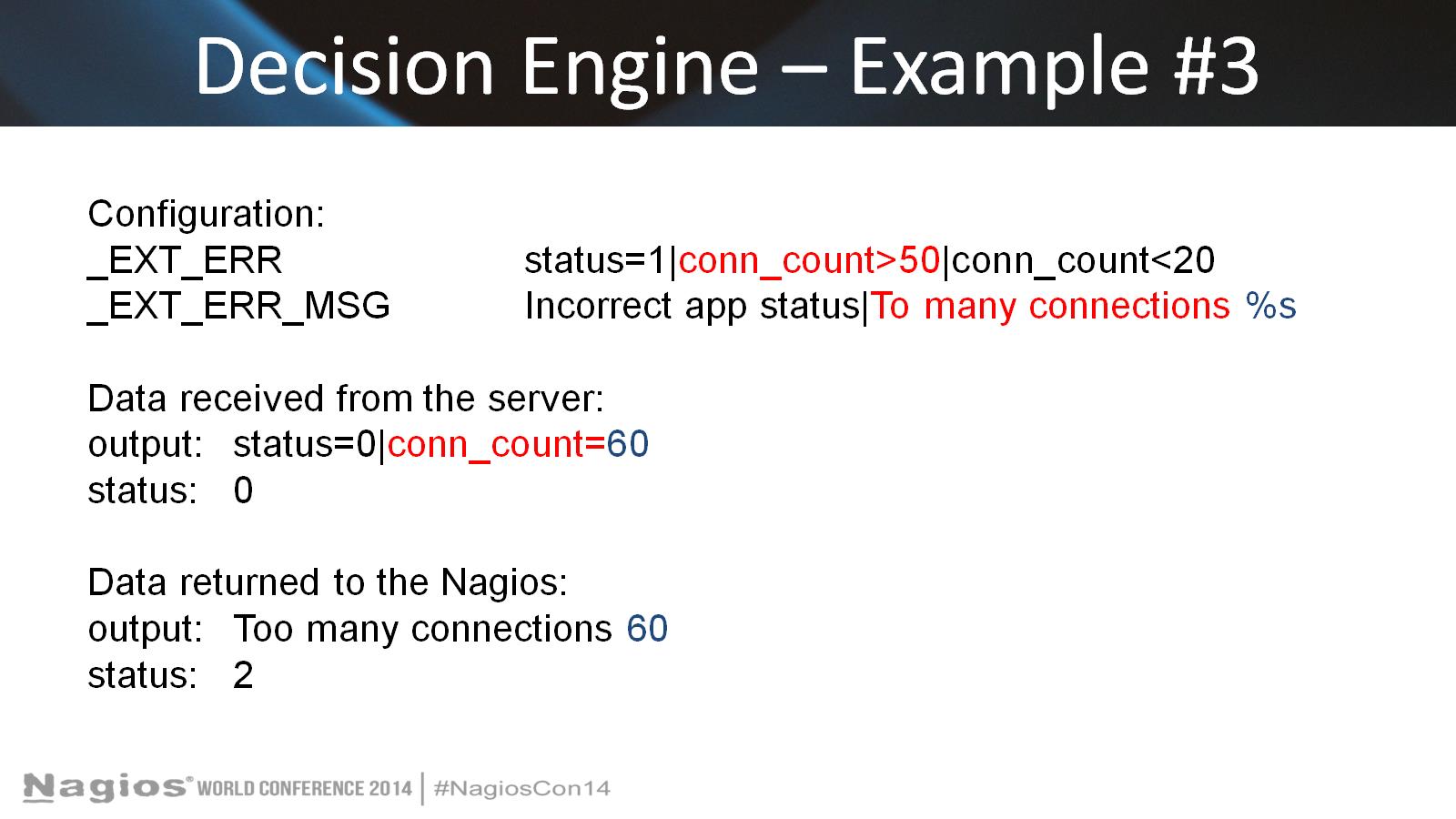 Decision Engine – Example #3
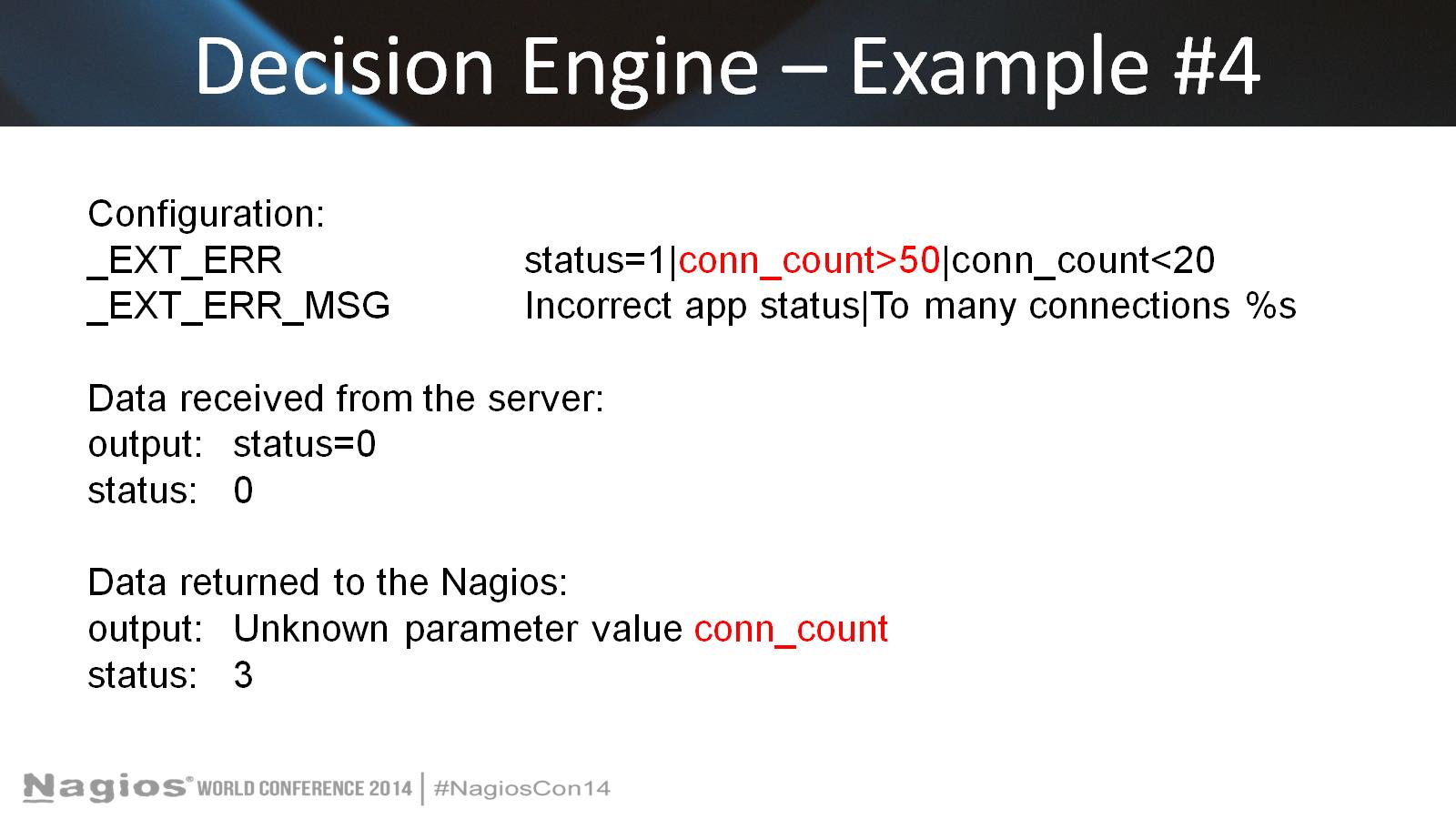 Decision Engine – Example #4
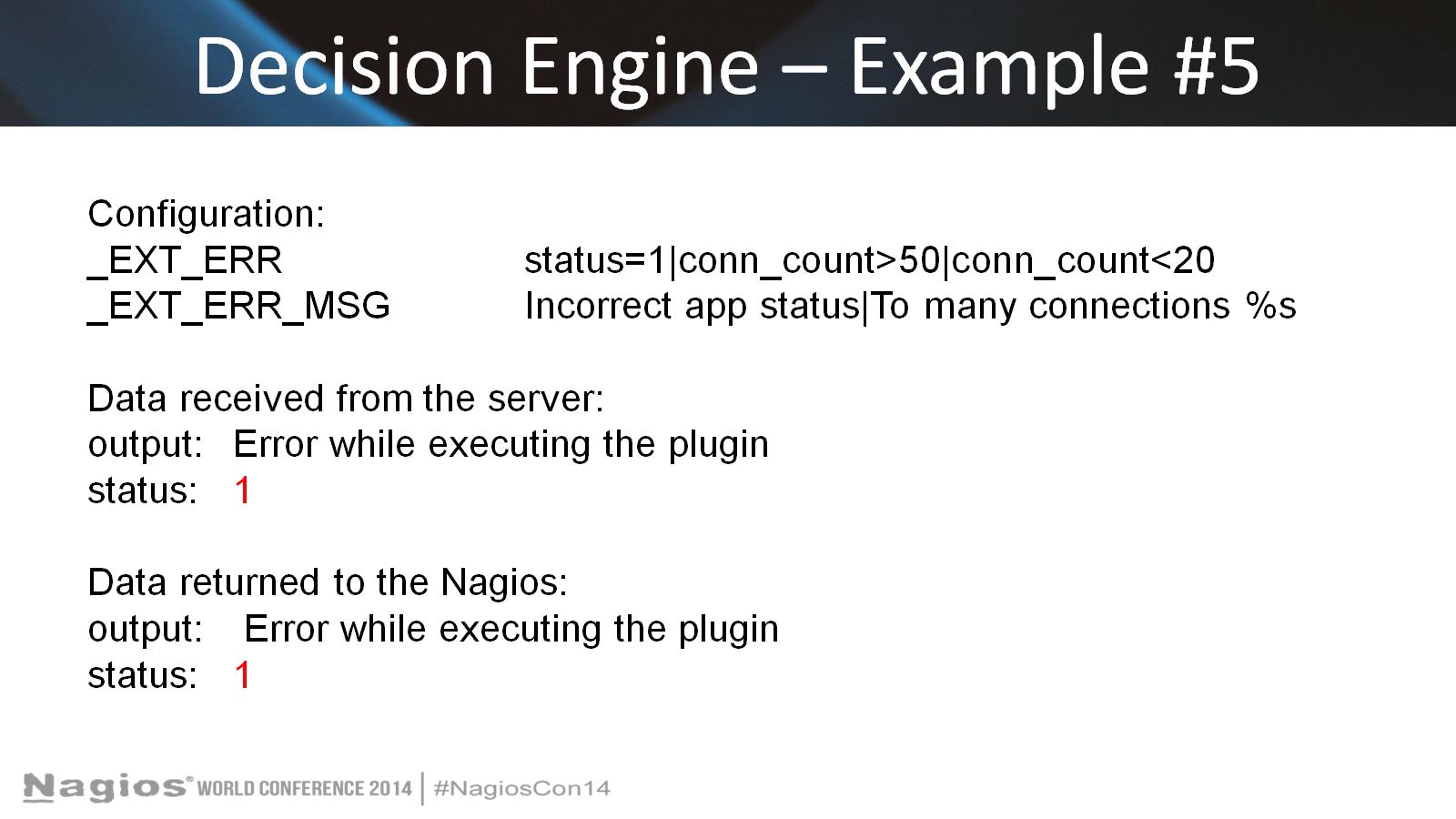 Decision Engine – Example #5
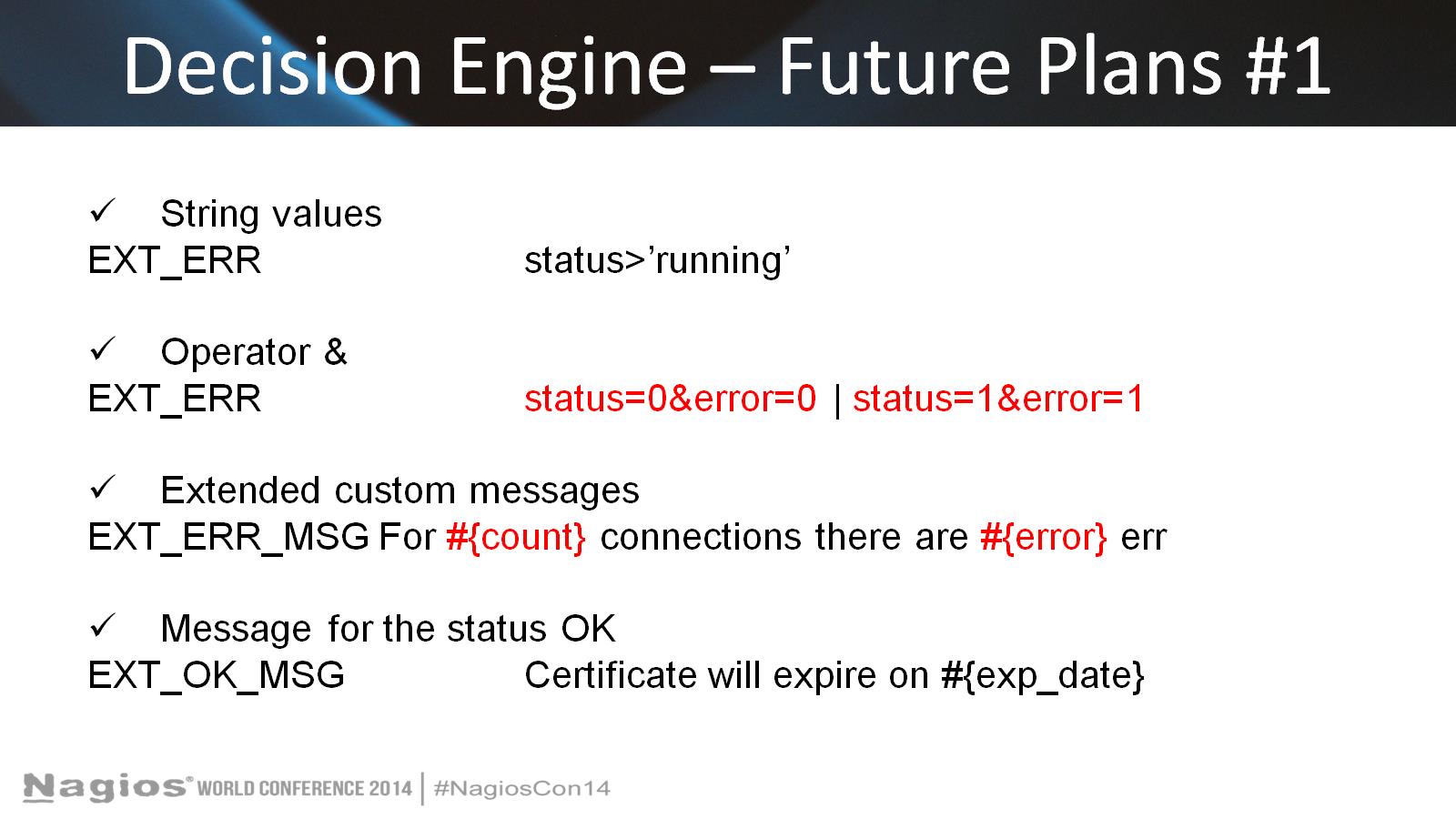 Decision Engine – Future Plans #1
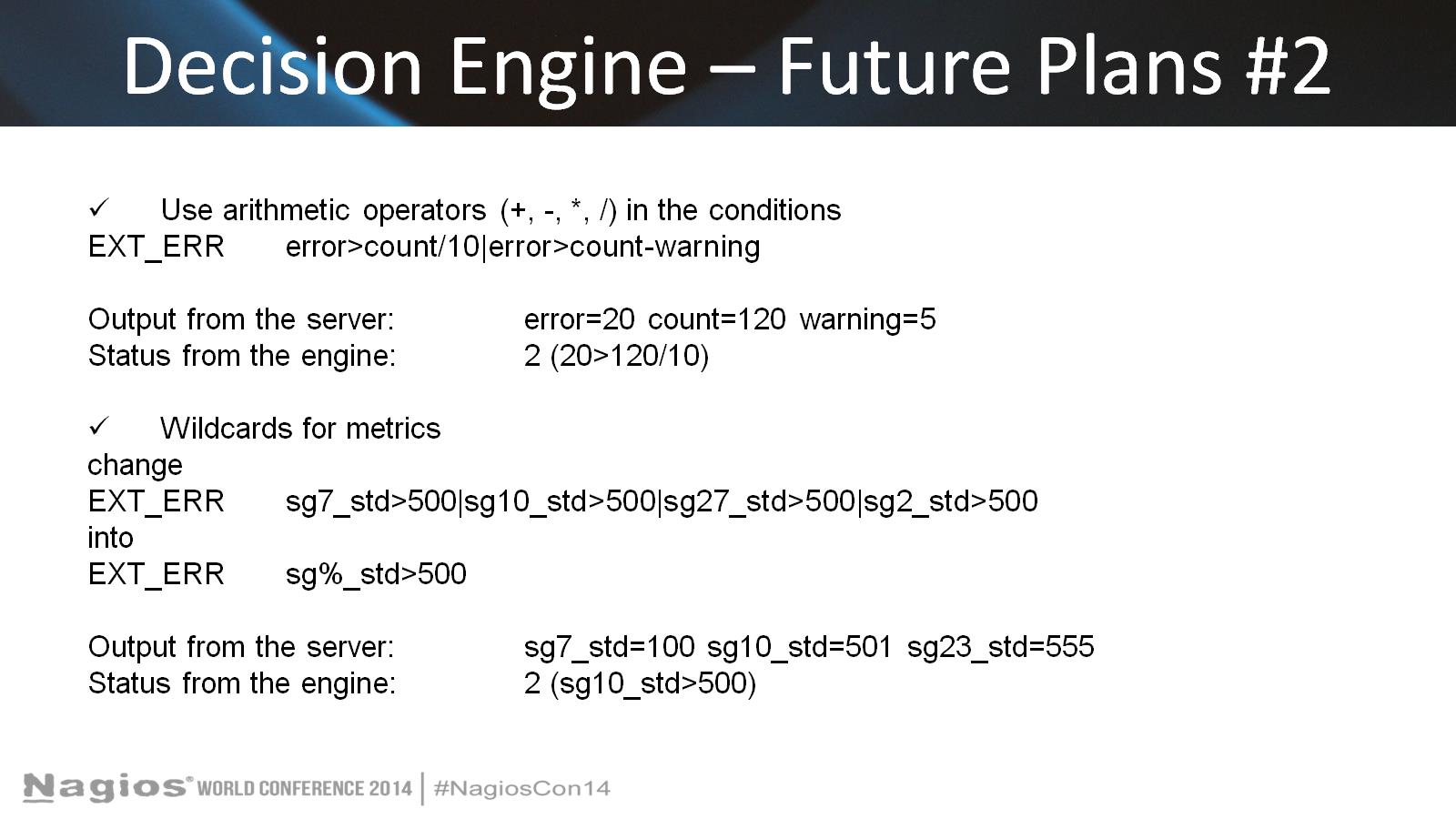 Decision Engine – Future Plans #2
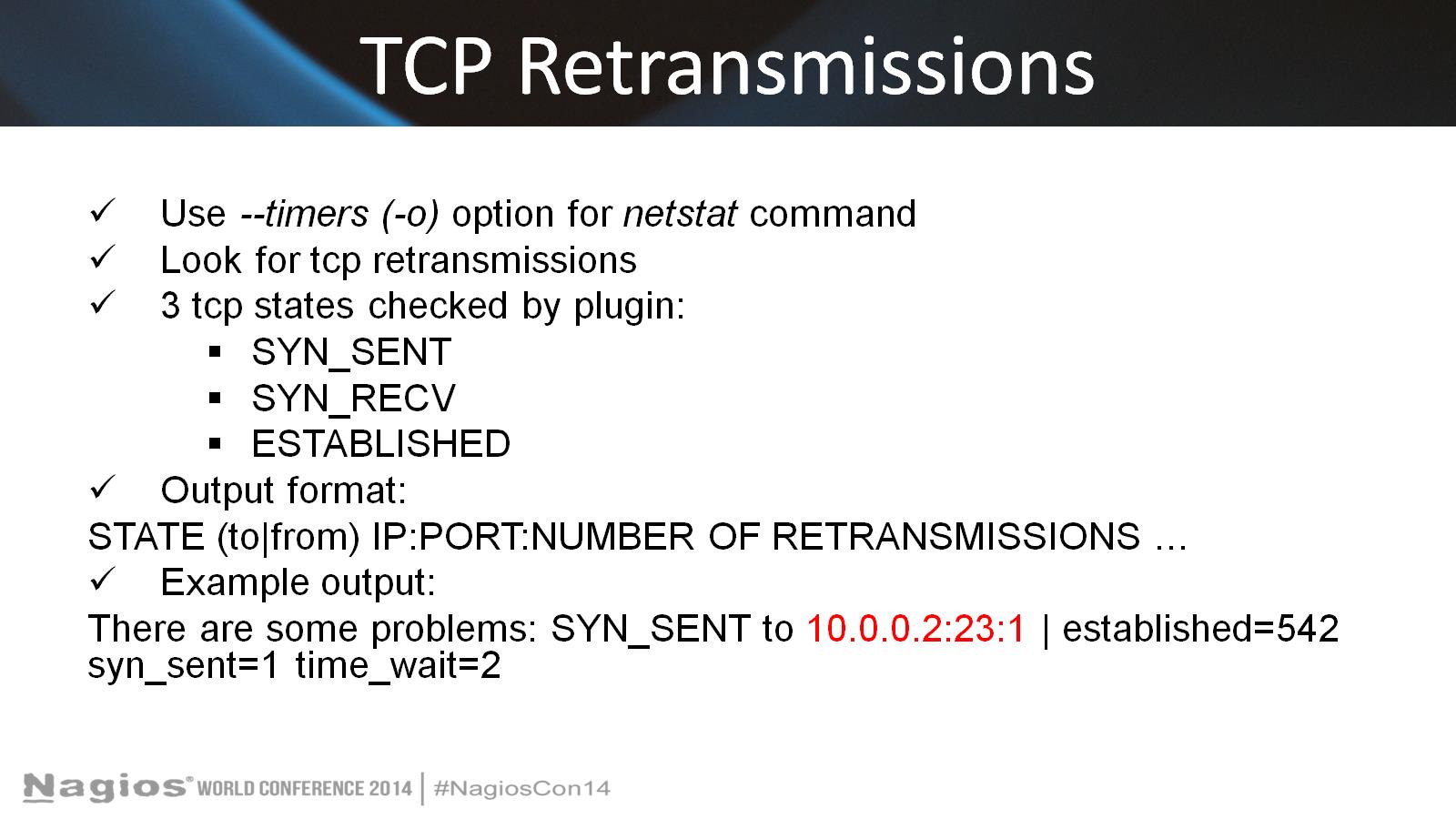 TCP Retransmissions
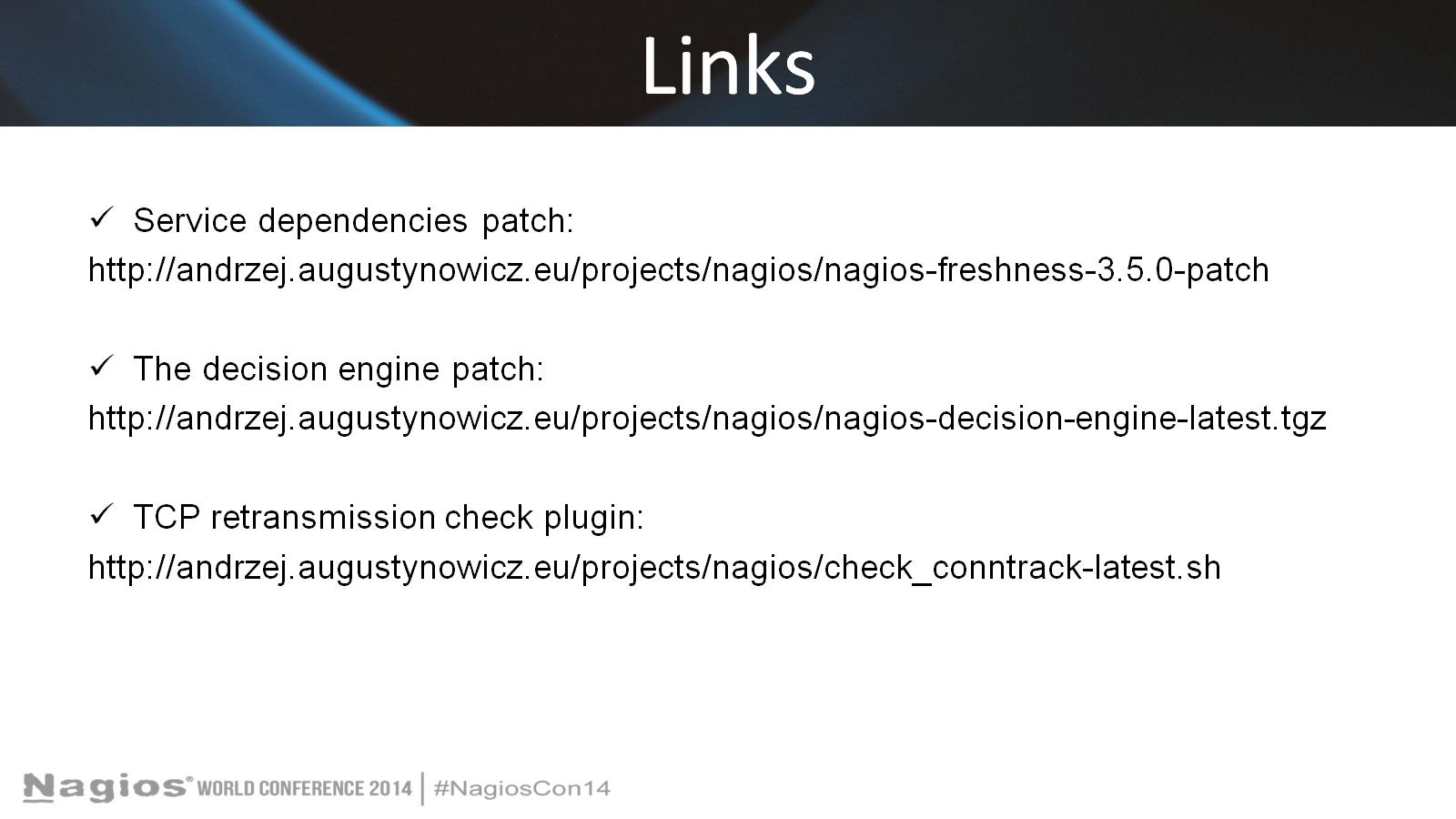 Links
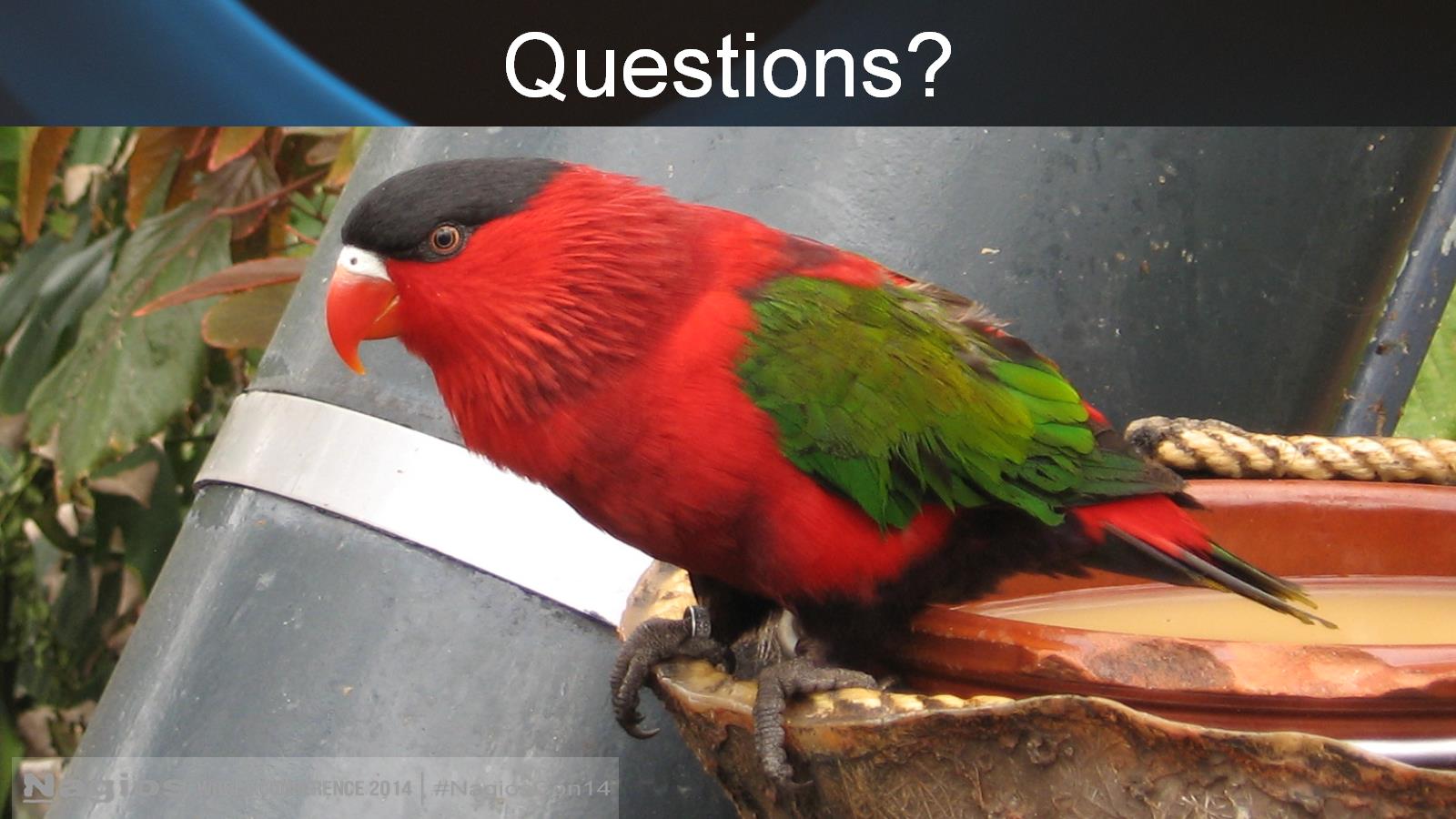 Questions?
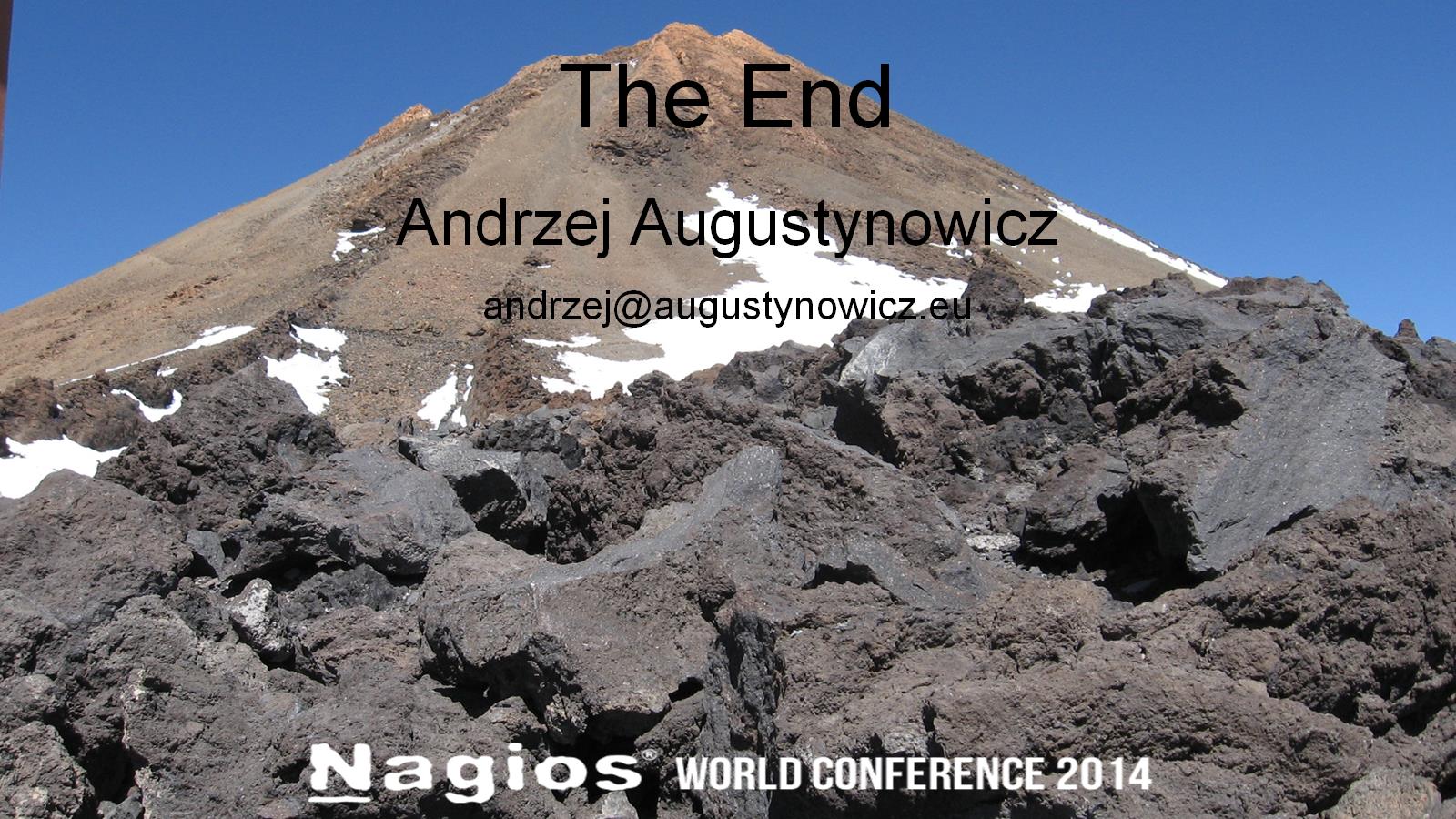 The End